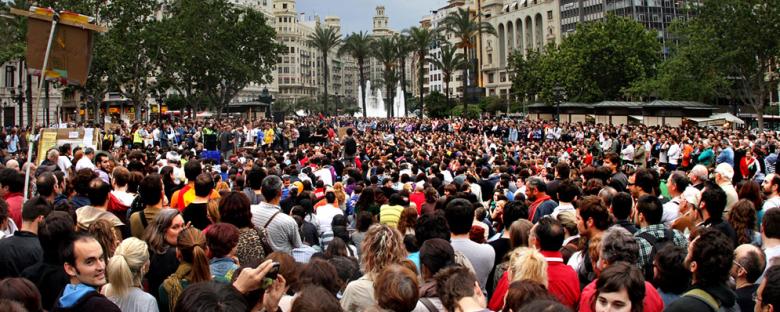 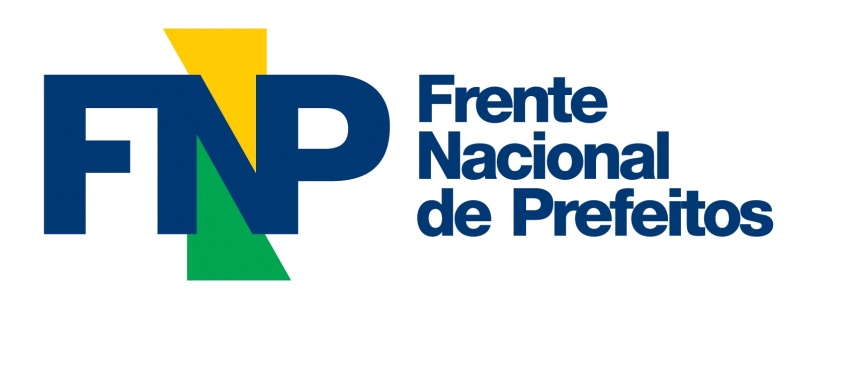 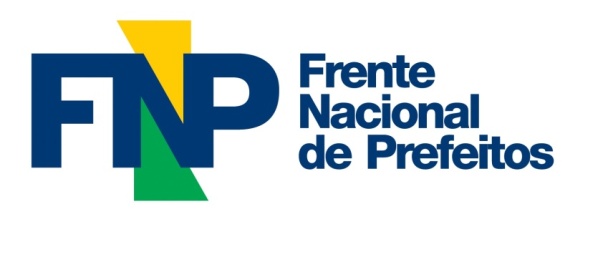 Com 28 anos de história, a FNP é uma entidade suprapartidária e única representante dos municípios brasileiros dirigida exclusivamente por prefeitas e prefeitos em efetivo exercício de mandatos.
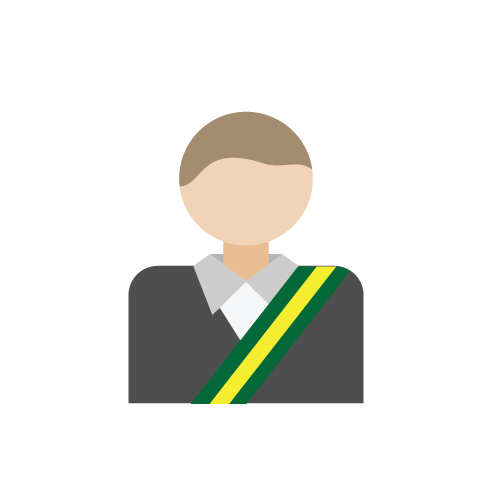 Tem como foco de atuação nos 400 municípios com mais de 80 mil habitantes (critério indicador de cidades médias, segundo a CGLU e IPEA).

A FNP representa:
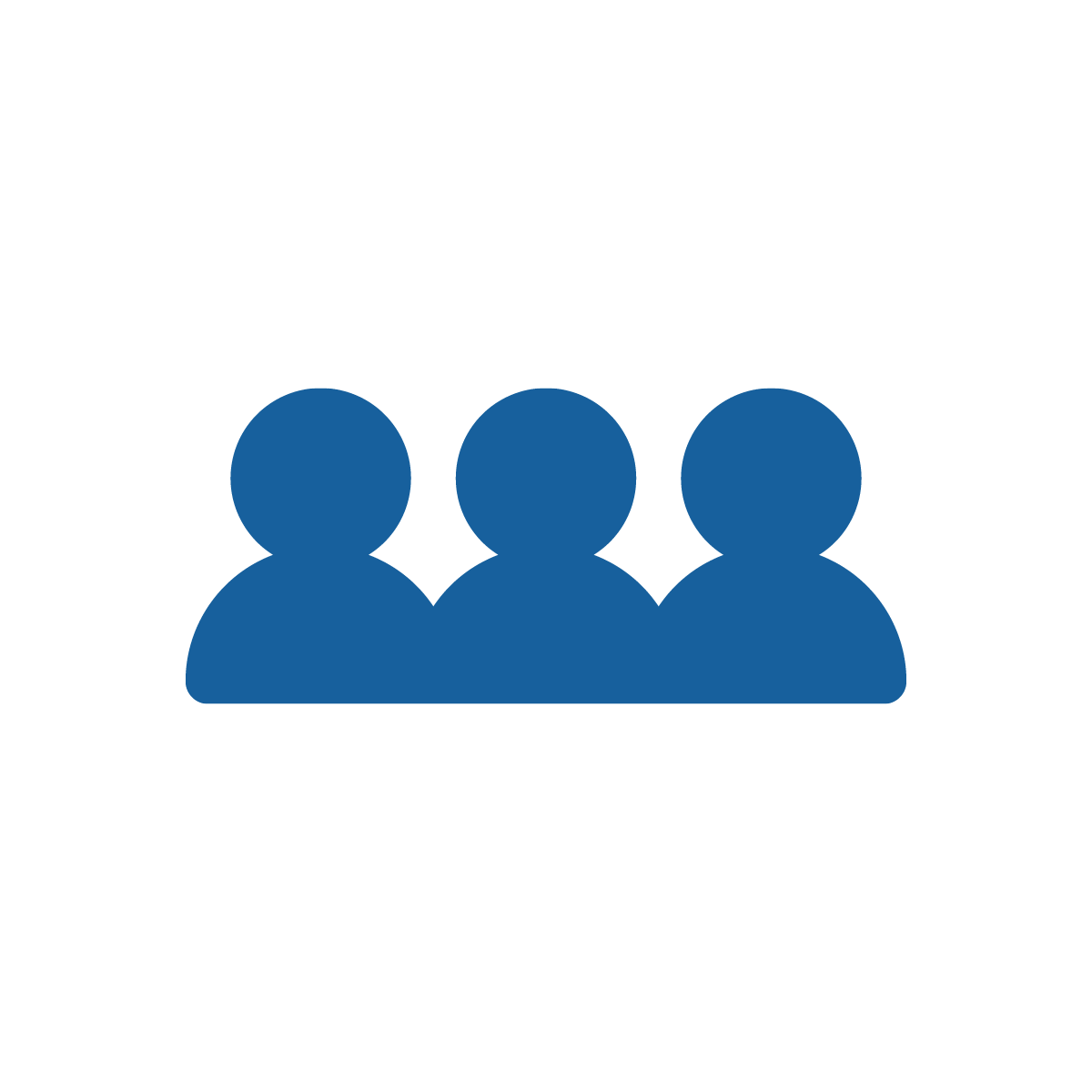 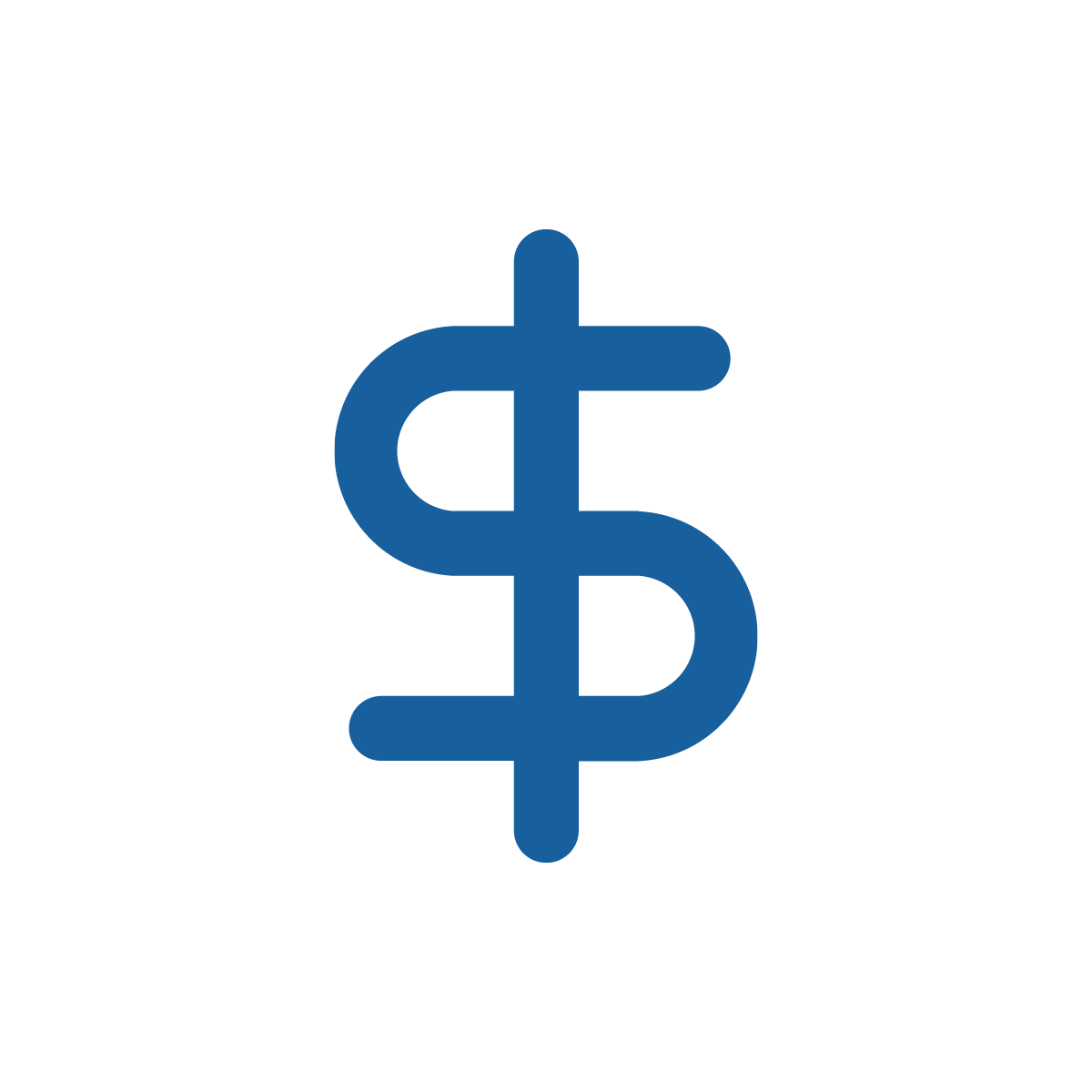 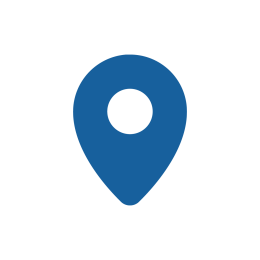 100% das capitais
75% do PIB do país
60% dos habitantes
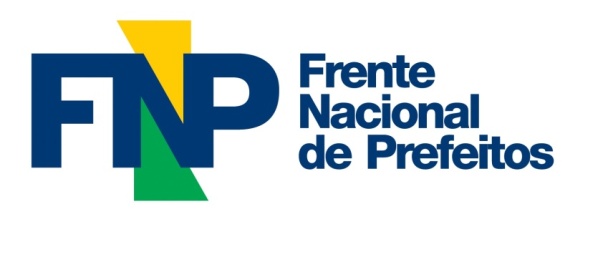 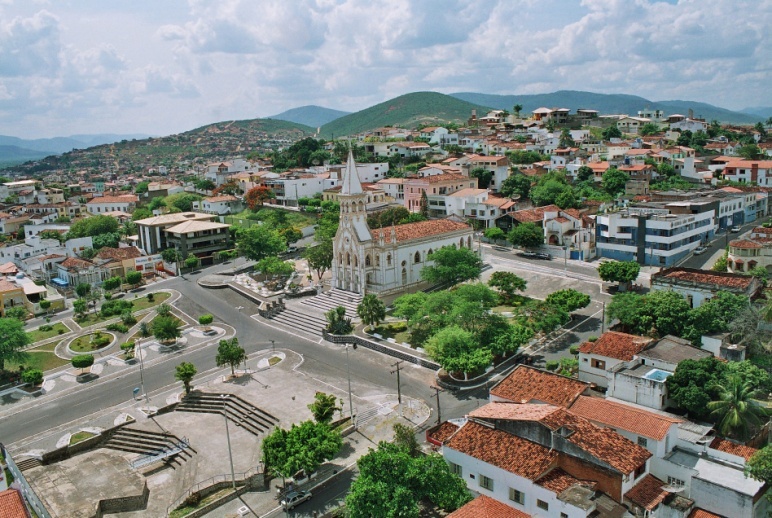 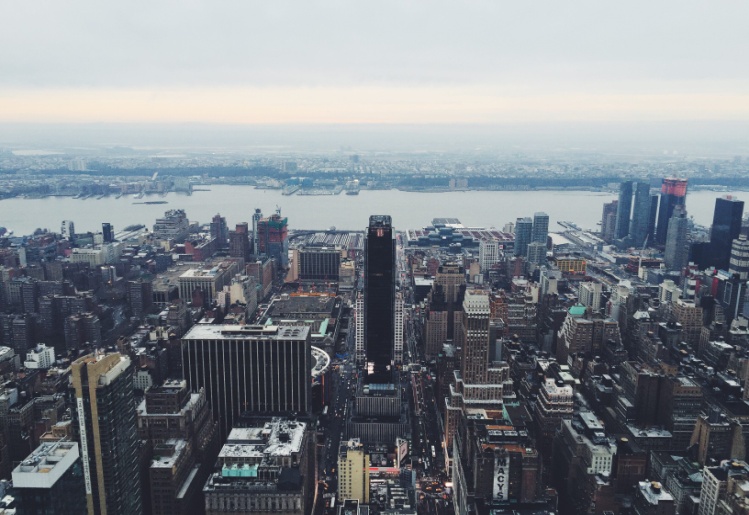 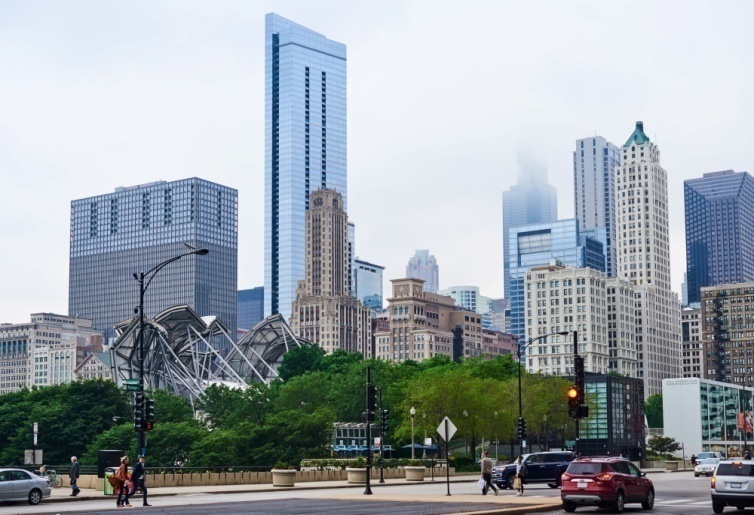 Diretoria 2017
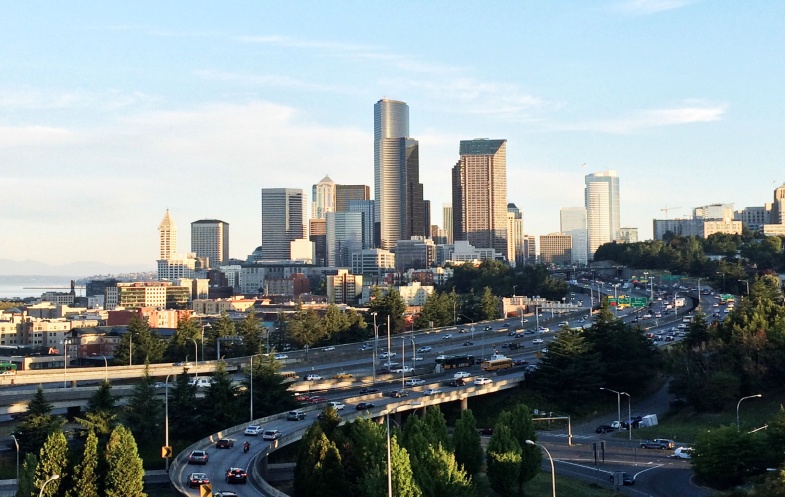 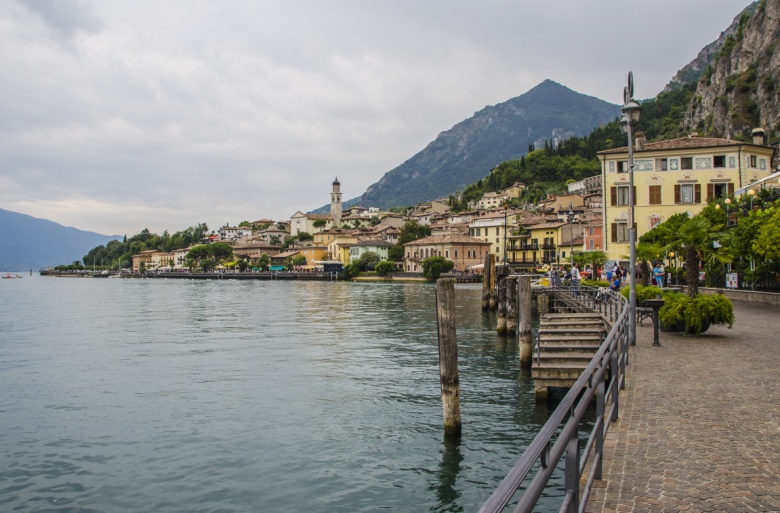 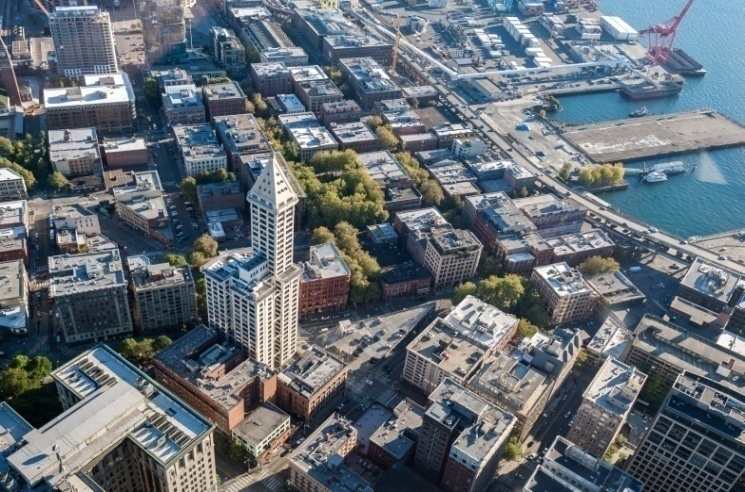 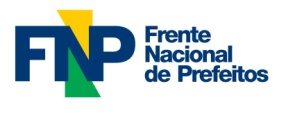 Diretoria Executiva
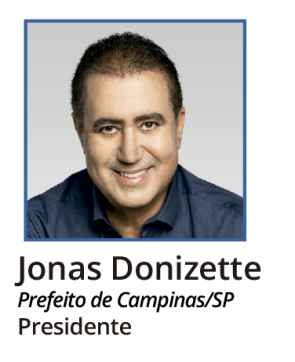 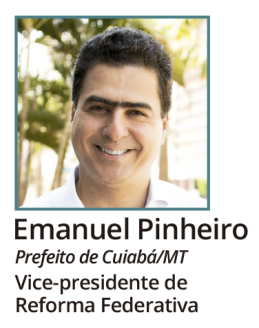 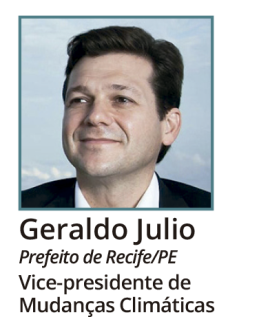 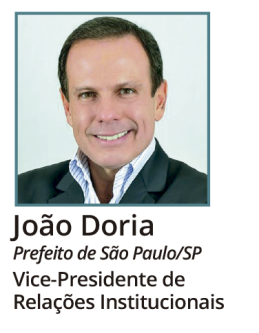 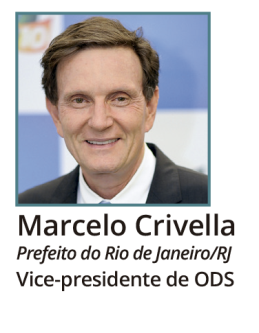 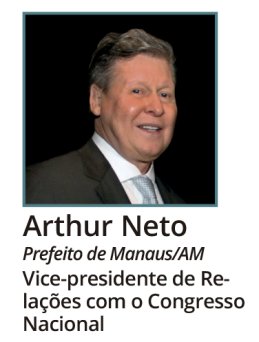 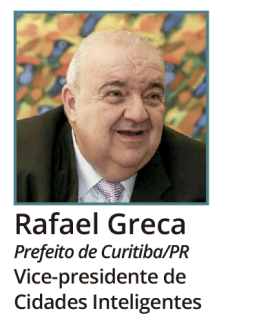 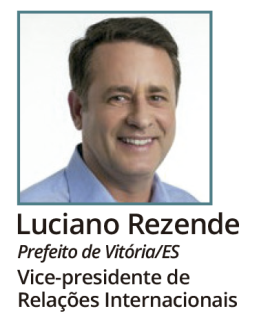 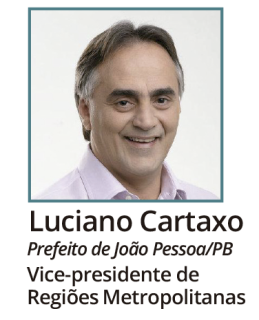 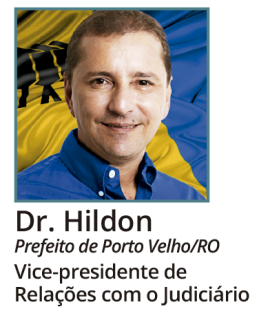 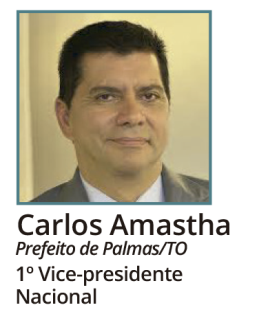 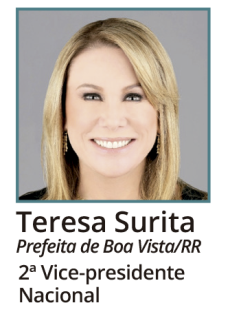 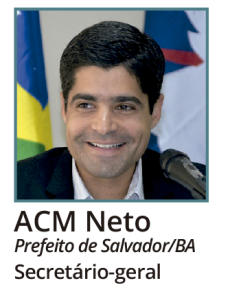 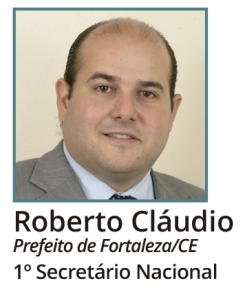 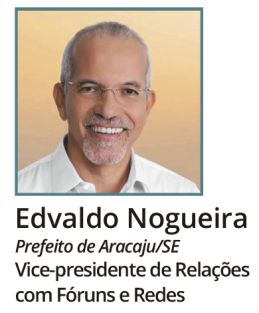 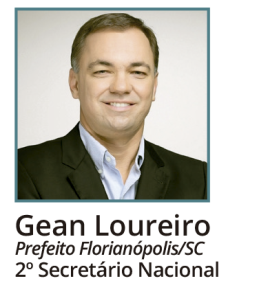 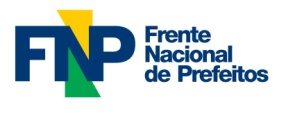 Vice-presidências Temáticas
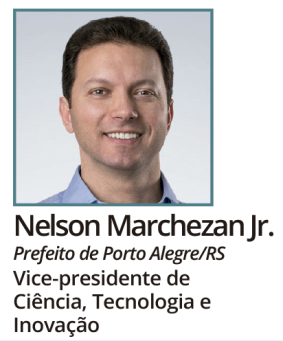 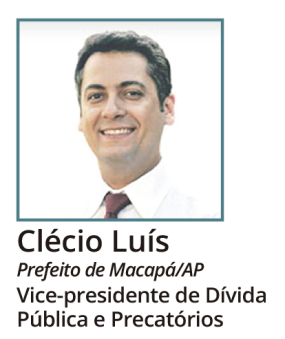 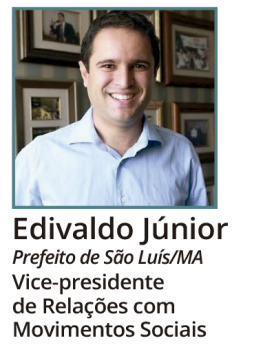 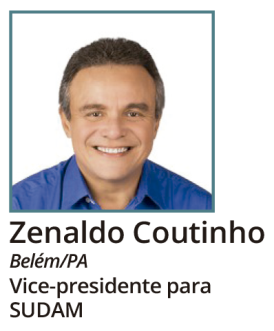 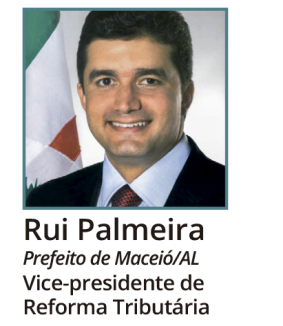 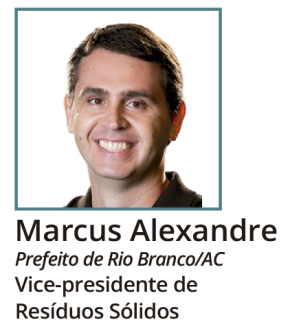 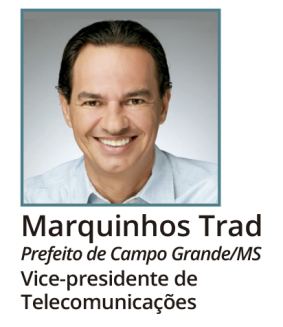 Administração Municipal
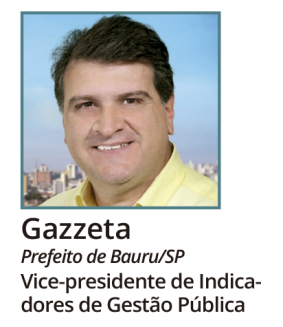 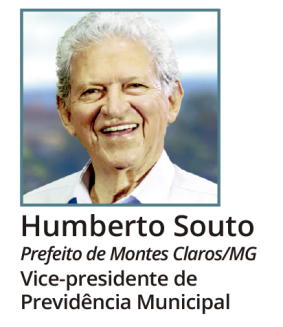 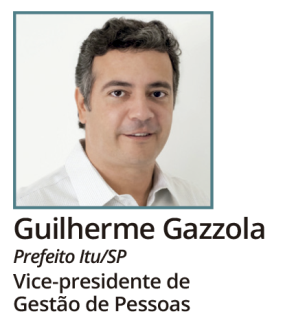 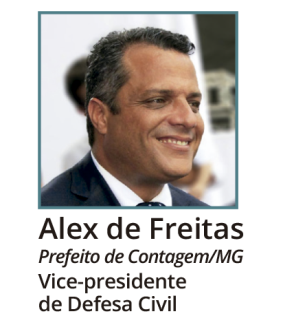 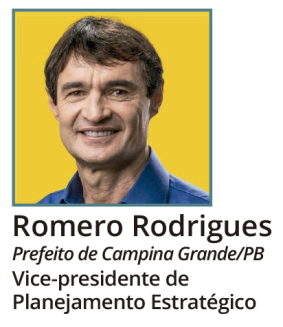 MULTI CIDADES 
Finanças dos Municípios do Brasil
Ano 13 - 2018
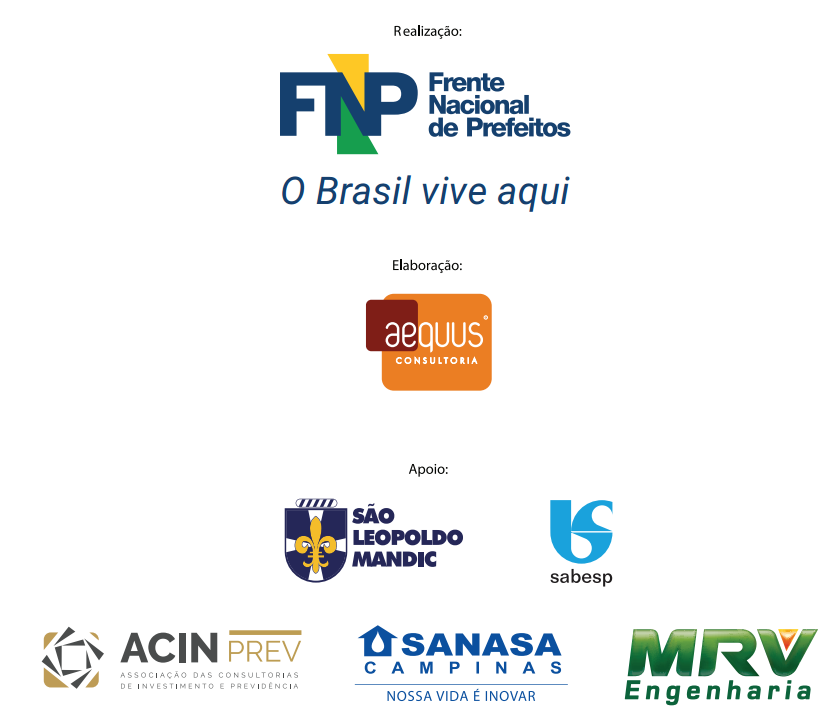 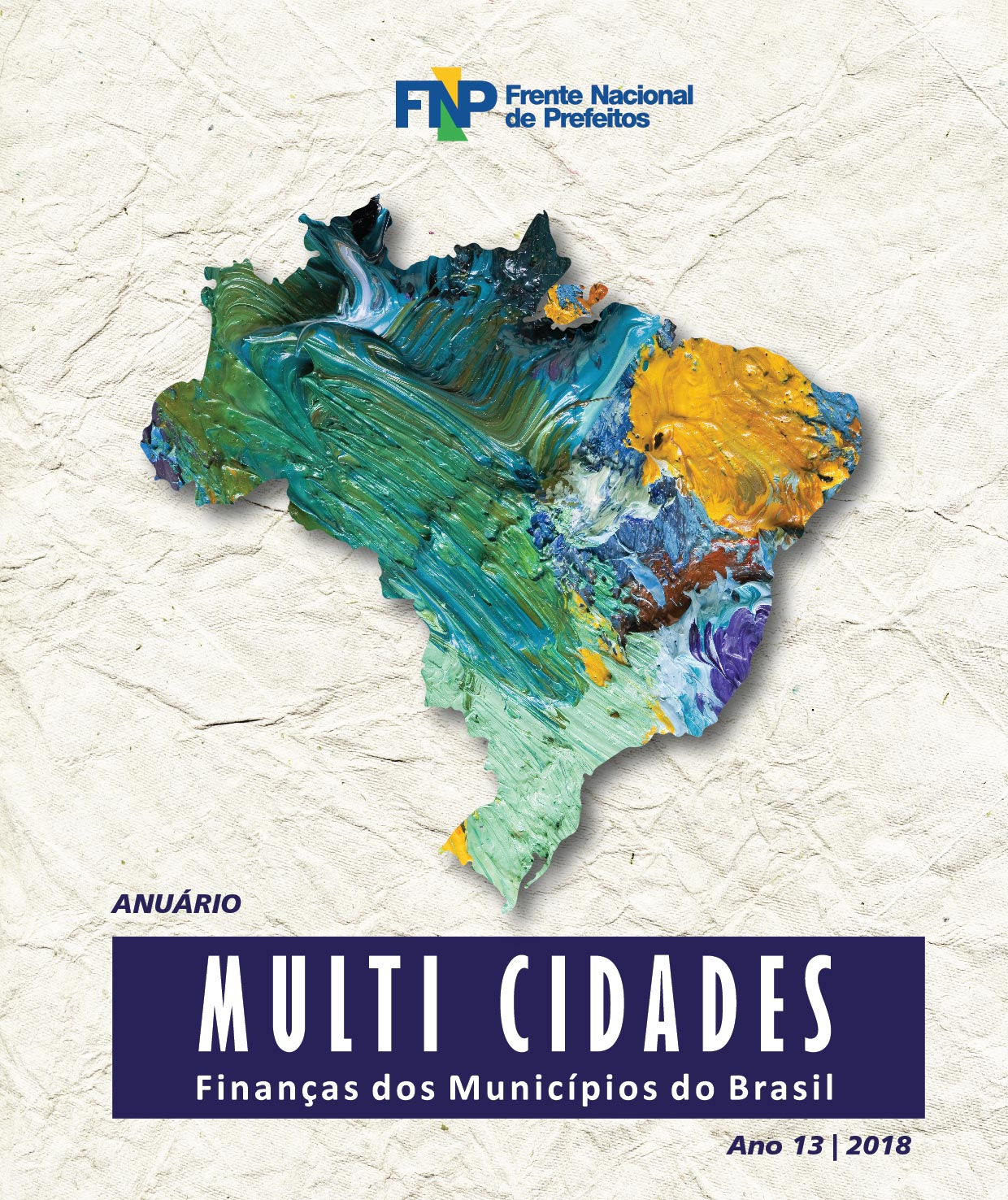 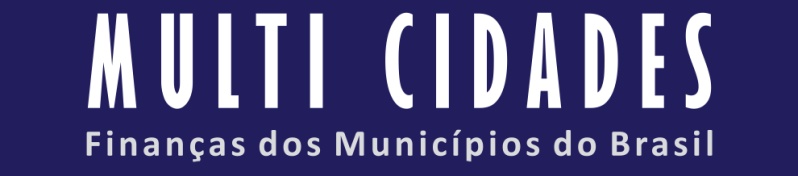 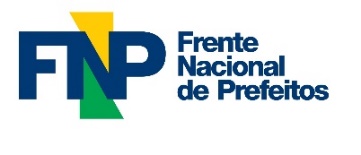 Fontes de dados do anuário
Principal fonte: Secretaria do Tesouro Nacional (STN)
Outras fontes:
Instituto Brasileiro de Geografia e Estatística (IBGE)
Instituto Nacional de Estudos e Pesquisas Educacionais Anísio Teixeira (Inep)
Ministério da Saúde
Departamento Nacional de Trânsito (Denatran)
Receita Federal do Brasil (RFB)
Sistema de Informações sobre Orçamento Público em Saúde (Siops)
Sistema de Informações sobre Orçamento Público em Educação (Siope)
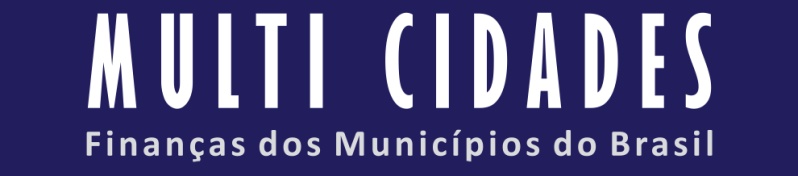 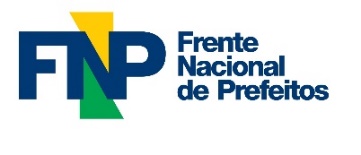 Divisão da receita entre as esferas de governo
Municípios têm pequeno avanço no total das receitas disponíveis.
Aumento de atribuições é proporcionalmente superior.

2016 - crescimento da participação dos municípios na receita disponível não se traduziu no aumento da arrecadação.
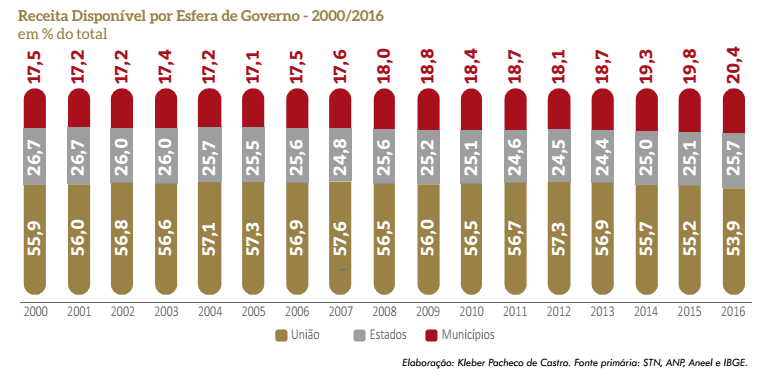 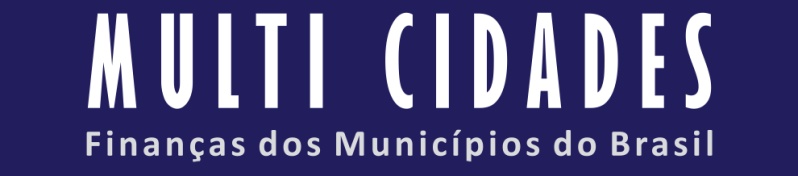 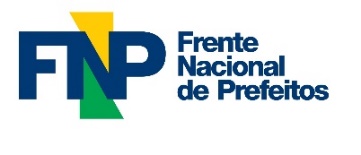 Comportamento das receitas municipais
A receita corrente ficou R$ 3,06 bilhões menor em relação a 2015 ou -0,6%.
A receita de capital ficou R$ 2,64 bilhões maior em 2016 ou +13% (aumento nas receitas de operações de crédito e outras, como alienação de bens).
A receita total, de R$ 551,36 bilhões, ficou R$ 1 bilhão menor ou -0,2%.
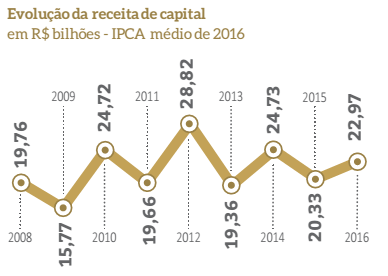 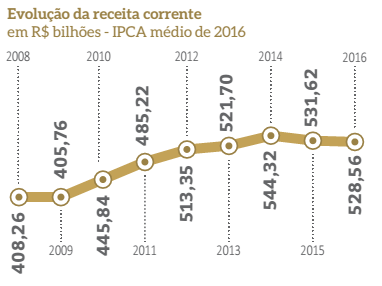 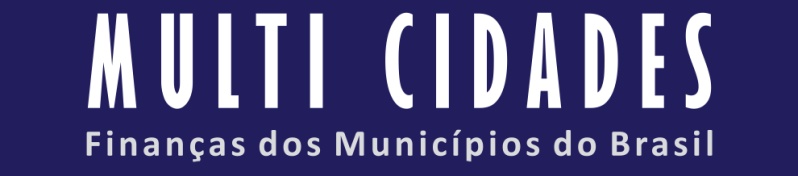 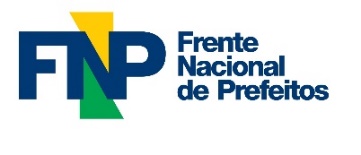 Repatriação: fundamental no fechamento das contas
Lei da Repatriação garantiu R$ 11 bilhões aos cofres municipais no final do ano, fazendo o FPM chegar a R$ 99,72 bilhões.
R$ 1,68 bilhão foi a receita adicional resultante do acréscimo de 1% no FPM (EC nº 84/2014).
Sem os recursos extraordinários da repatriação, o FPM teria queda real de 4,4% e retornaria aos níveis de 2012-2013.
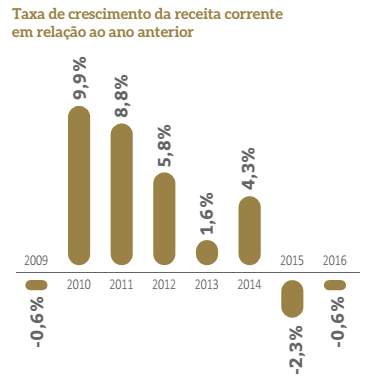 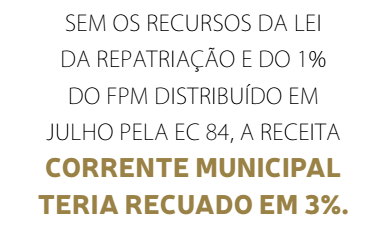 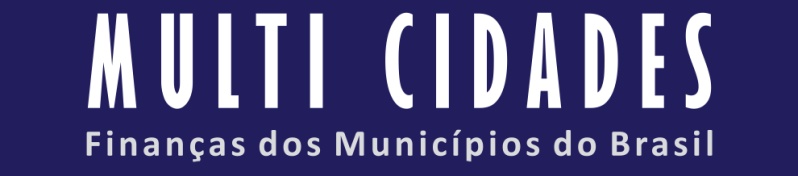 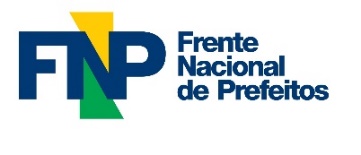 Municípios voltam a apresentar superávit
Depois de dois anos com pequenos déficits, novo corte na despesa e recursos extraordinários do FPM resultaram em superávit de R$ 11,72 bilhões, o maior desde 2008.
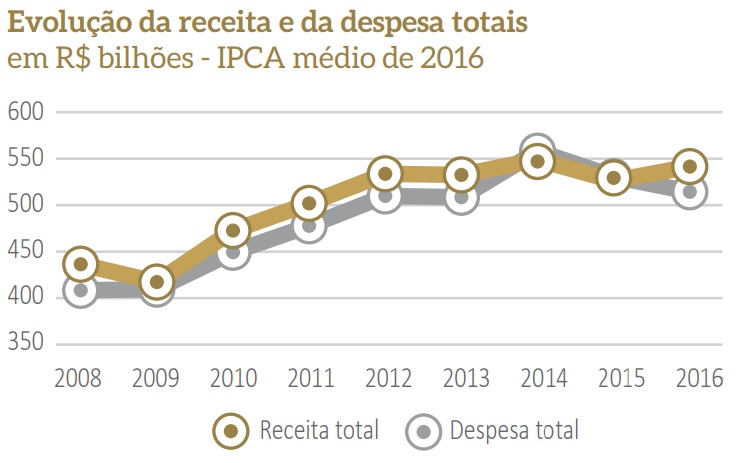 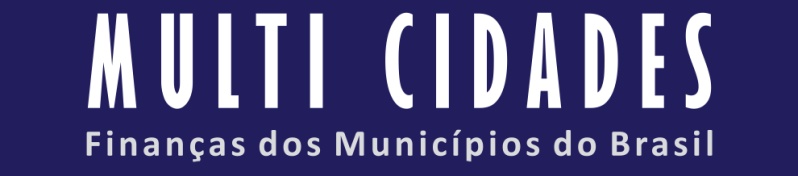 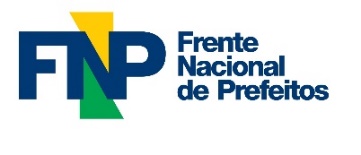 Comportamento das despesas municipais
Cortes nos investimentos e nos custeios permitiram uma economia de R$ 13,80 bilhões no total das despesas municipais.
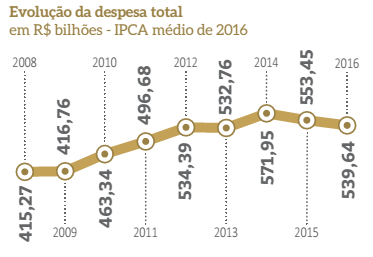 Em relação a 2015
Investimentos: R$ -7,31 bi ou -15,1%
Custeio: R$ -6,86 bi ou -3%
Juros e amortizações: R$ +71,9 mil ou +0,5%
Pessoal: R$ +171 milhões ou +0,1%
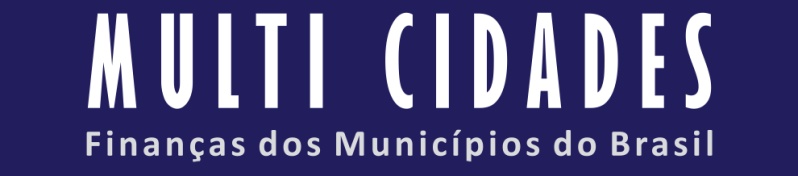 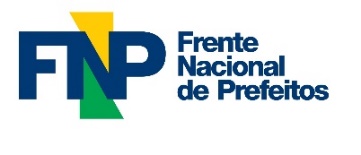 Composição da despesa municipal
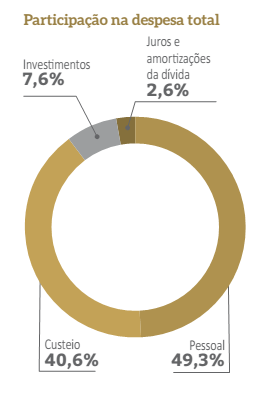 Dos R$ 539,64 bilhões empenhados pelos municípios, R$ 265,87 foram alocados com despesas de pessoal.
Os custeios somaram R$ 218,89 bilhões. O menor volume nos últimos quatro anos.
Investimentos reduziram-se para R$ 41,26 bilhões ou 7,6% da despesa total. O menor indicador desde 2006.
O gasto com juros e amortizações da dívida foi de R$ 13,77 bilhões, em 2016.
Investimentos
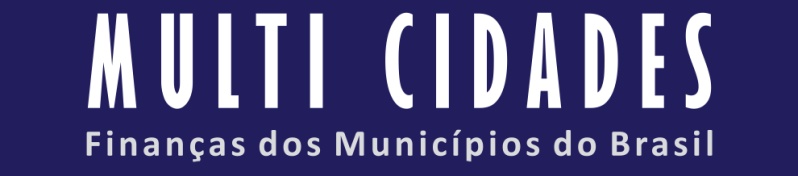 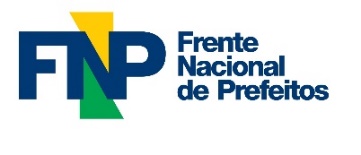 O investimento municipal de R$ 41,26 bilhões em 2016 (menor dos últimos 7 anos). 
Participação dos investimentos na despesa total voltou a cair em 2016 (7,6%), com o menor índice desde 2006. 
O volume de investimentos no biênio 2015-2016 também foi inferior, em 15,8%, quando comparado com o biênio anterior (2013-2014), invertendo um padrão clássico do comportamento para os dois últimos anos do mandato.
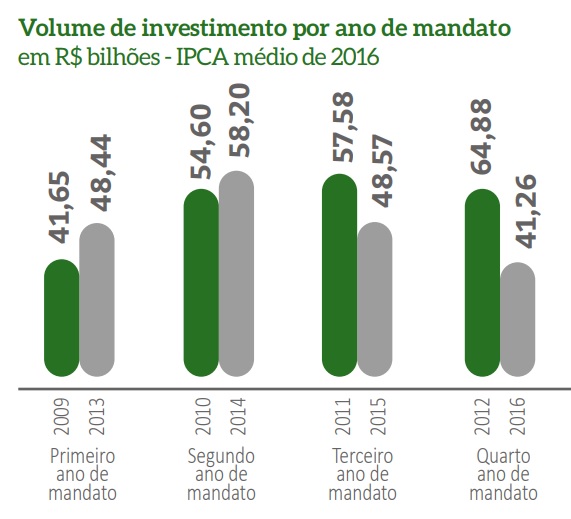 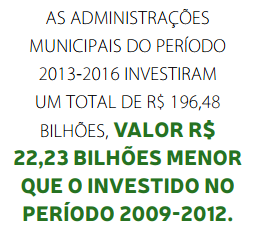 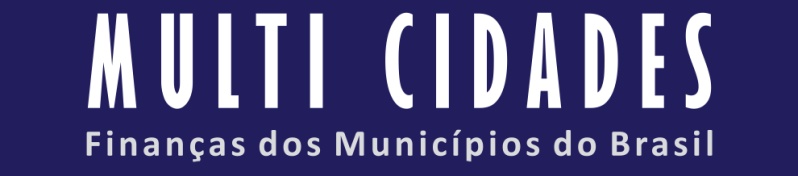 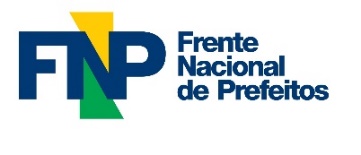 FNP garante redução da dívida dos municípios
A aprovação e posterior regulamentação da LC nº 148/2014, que estabeleceu condições mais vantajosas para as dívidas de 177 municípios com a União, é uma batalha de muitos anos da FNP. Em setembro de 2017, 141 municípios já haviam repactuado suas dívidas.
Trabalho da FNP também foi fundamental para a aprovação da MP nº 778, que regulamenta o parcelamento das dívidas previdenciárias de estados e municípios com o INSS. Medida deve beneficiar cerca de 3 mil municípios.
Encontro de Contas Previdenciárias – derrubada de veto presidencial (VT 30/2017), com apoio da FNP.
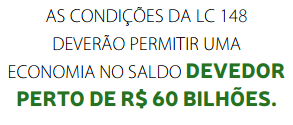 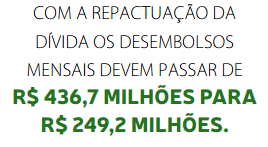 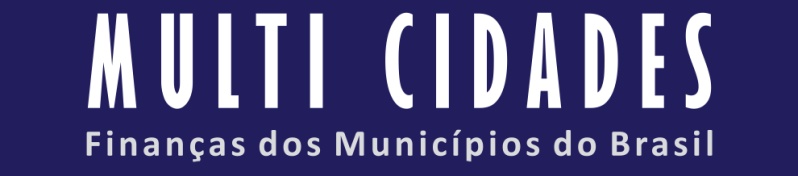 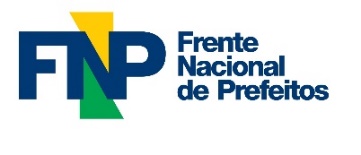 Despesa com o Legislativo
Em 2016, as despesas com o legislativo municipal, de R$ 15,25 bilhões, ficaram estáveis, com ligeira retração de apenas R$ 23,7 milhões ou de -0,2%, muito em função da queda das receitas vinculadas ocorrida no ano anterior.
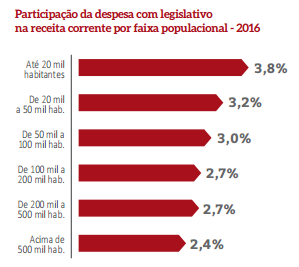 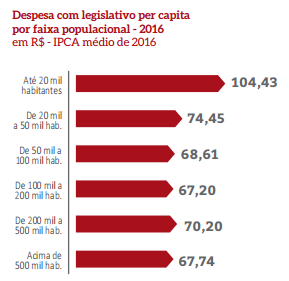 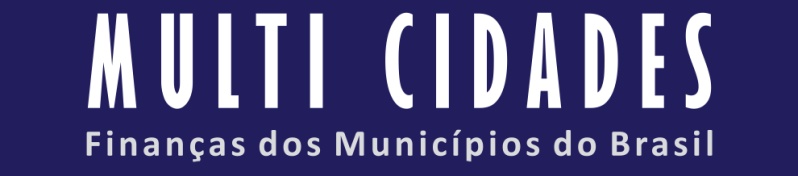 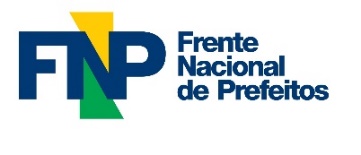 Saúde chega a 24% dos recursos vinculados
O percentual dos recursos vinculados destinados à saúde continuou a subir, mesmo com a redução do volume de recursos aplicado em saúde em 1,6%, em 2016. Os municípios aplicaram R$ 29,4 bilhões acima do limite de 15% exigido por lei.
Nos últimos 14 anos, aumentou em 6,1% a participação dos municípios no financiamento da saúde no país, enquanto que a da União caiu 9,1%. (dados do Sipos).
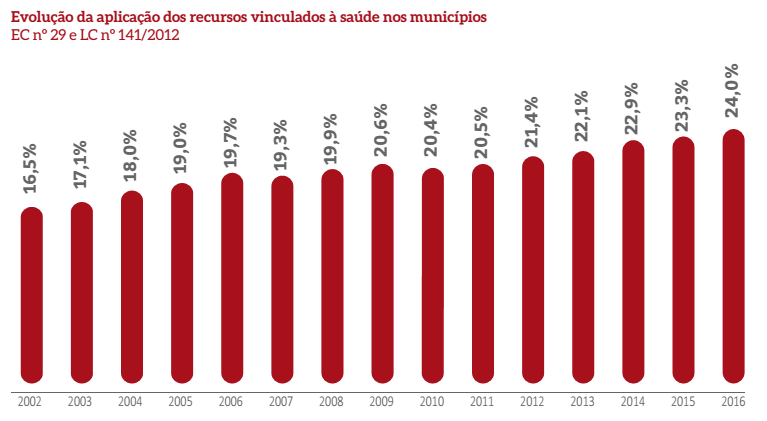 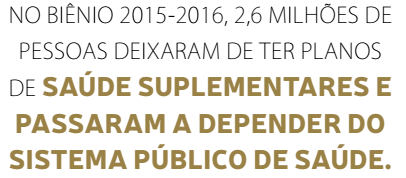 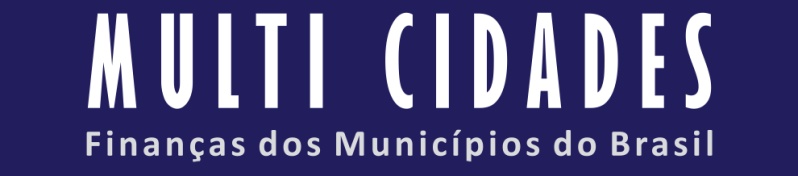 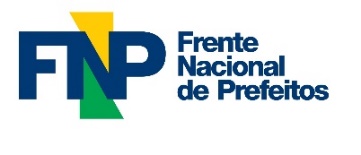 Educação chegou a 27,5% da despesa total
Mesmo com a redução na despesa em 1,9%, a participação da educação na despesa total dos municípios brasileiros manteve sua trajetória de crescimento.
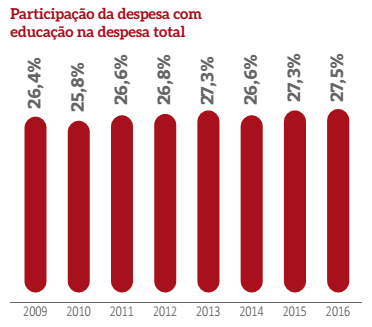 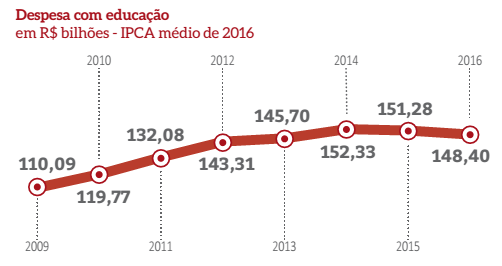 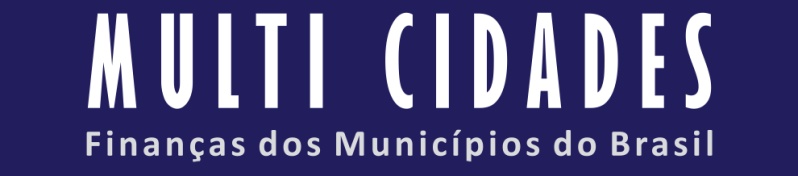 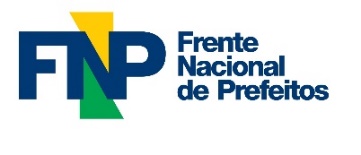 Áreas sociais chegam a 55,4% das despesas
Queda nas receitas municipais e aumento da demanda por serviços públicos decorrentes da diminuição da renda das famílias faz aumentar a participação das áreas sociais (Educação, Saúde e Assistência Social) na despesa total dos municípios.
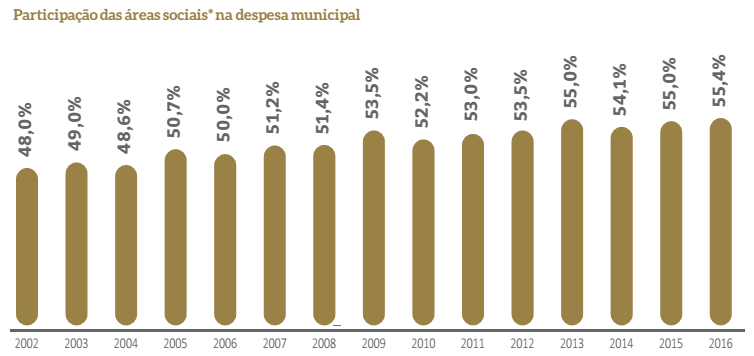 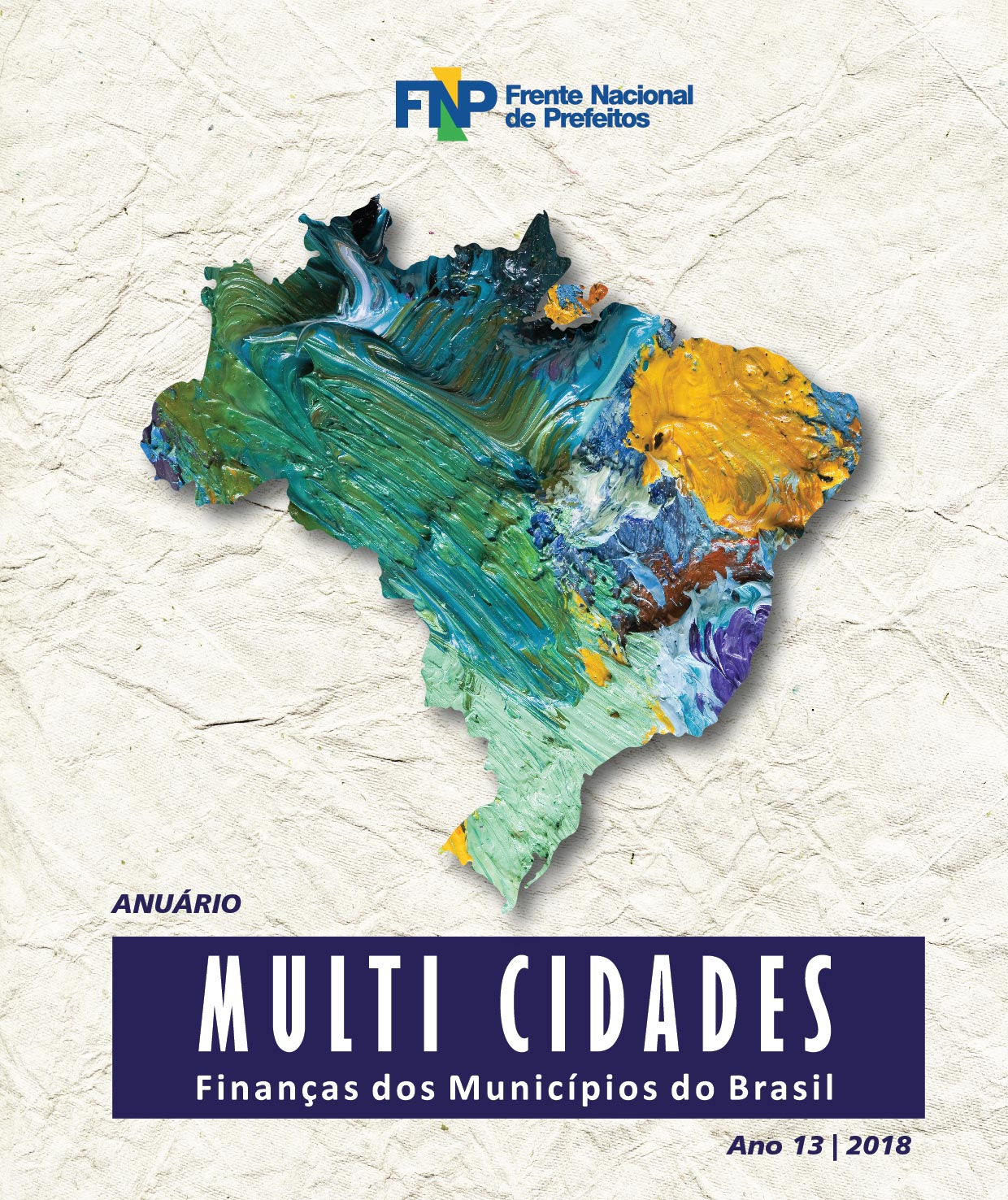 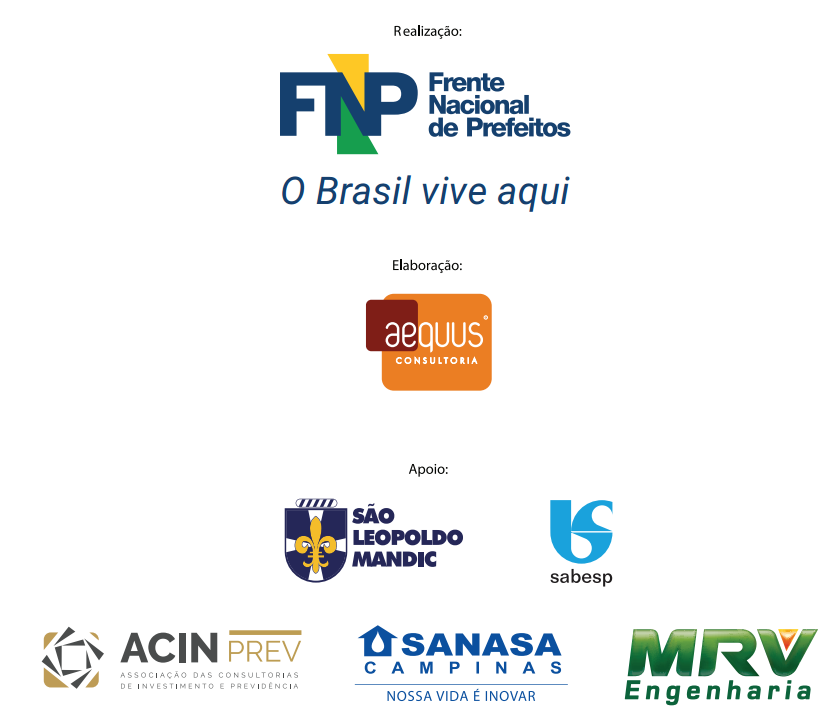 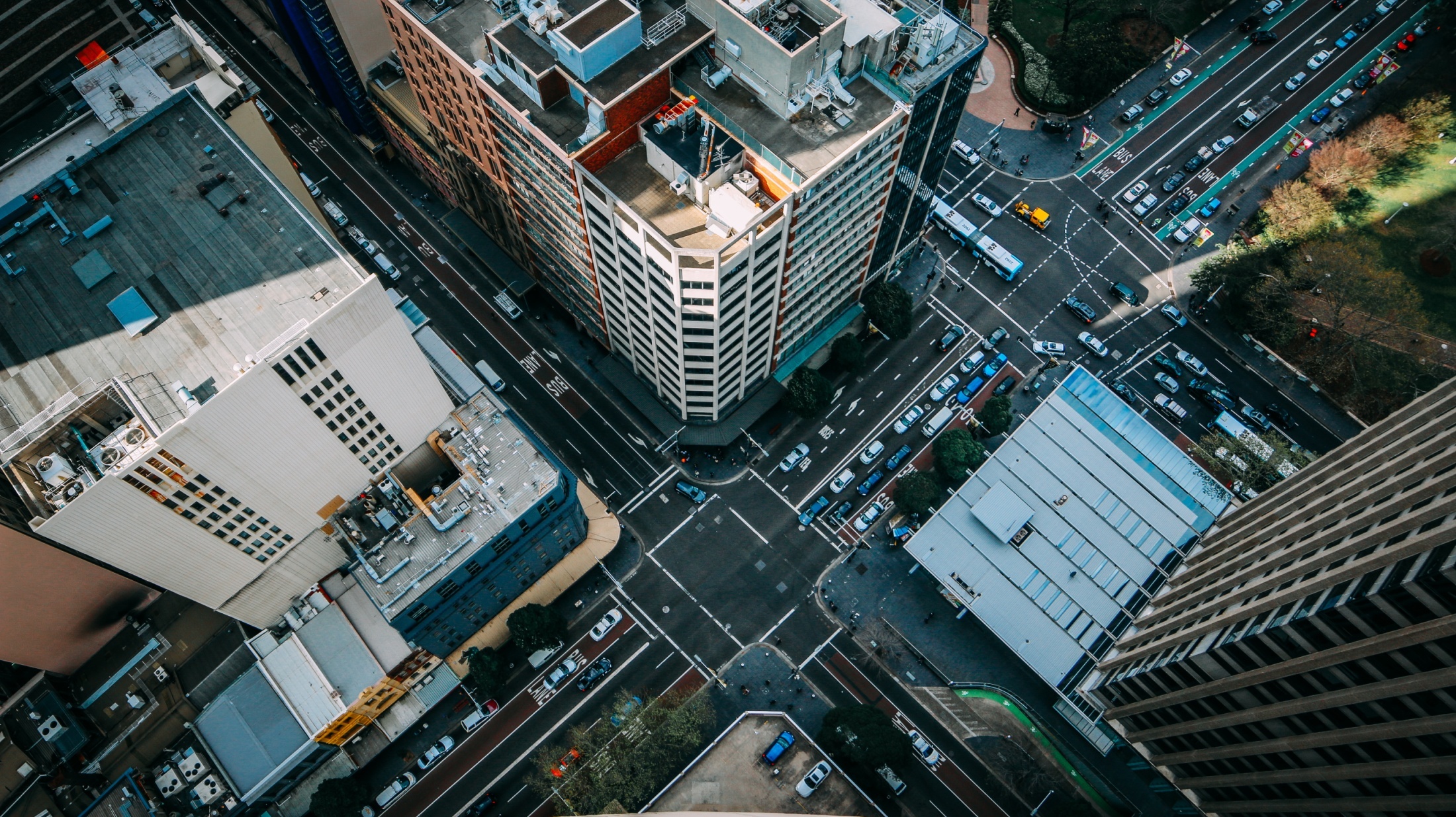 Organização da Pauta Municipalista
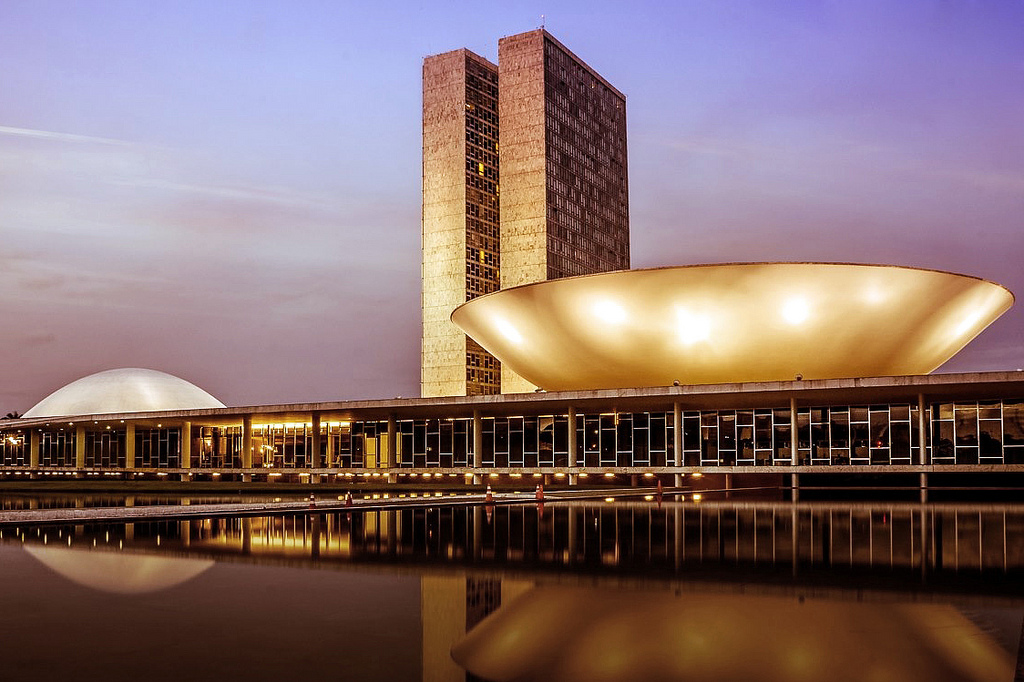 Bancada
Pauta Municipalista na Câmara
Reunião da Bancada FNP
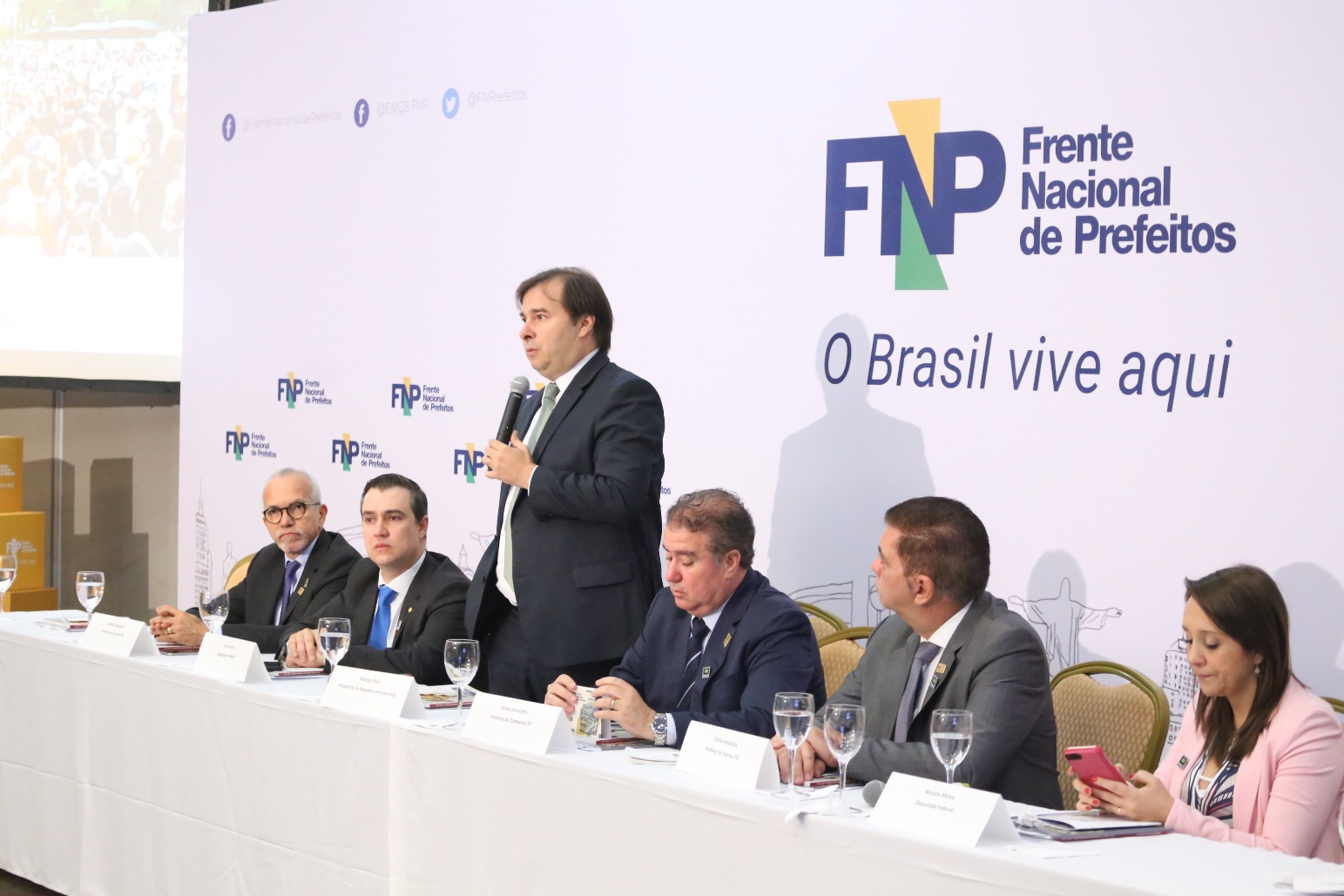 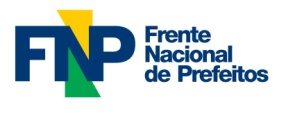 Bancada
Objetivo: Articulação e interlocução política da pauta municipalista na Câmara dos Deputados.
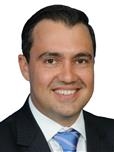 Deputado Luiz Lauro (PSB/SP) – coordenador da bancada indicado pela Diretoria Executiva
Bancada FNP na Câmara
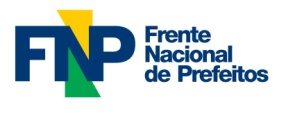 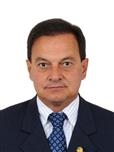 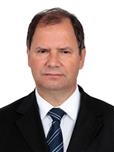 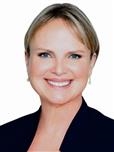 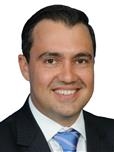 Aelton Freitas
PR/MG
Uberaba/MG
Alceu Moreira
PMDB/RS
Passo Fundo/RS
Ana Perugini
PT/SP
Cosmópolis/SP
Luiz Lauro
PSB / SP
Coordenador
Campinas/SP
Monte Alegre do Sul/SP
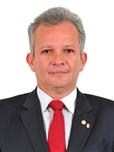 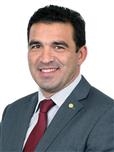 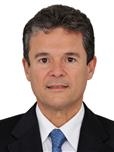 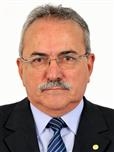 André Figueiredo
PDT/CE
Fortaleza/CE
André de Paula
PSD/AP
Jaboatão dos Guararapes/PE
André Abdon
PP/AP
Macapá/AP
Átila Lira
PSB/PI
Teresina/PI
Bancada FNP na Câmara
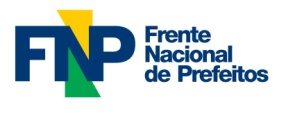 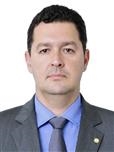 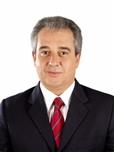 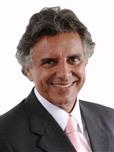 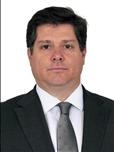 Beto Mansur
PRB/SP
Praia Grande/SP
Augusto Coutinho
SD/PE
Olinda/PE
Baleia Rossi
PMDB/SP
Ribeirão Preto/SP, Jaguariúna/SP e 
Caraguatatuba/SP
Betinho Gomes
PSDB/PE
Moreno/PE
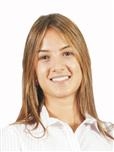 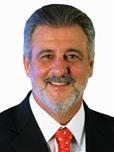 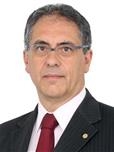 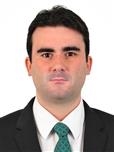 Carlos Melles
DEM/MG
Curvelo/MG
Carlos Zaratini
PT/SP
Araraquara/SP
Caio Narcio
PSDB/MG
Contagem/MG
Bruna Furlan
PSDB/SP
Santana de Parnaíba/SP
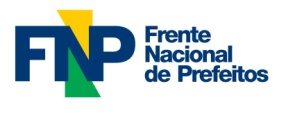 Bancada FNP na Câmara
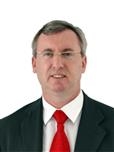 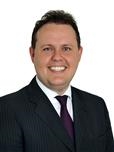 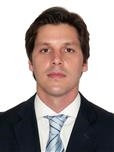 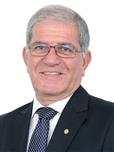 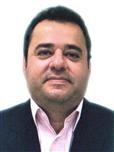 Celson Pansera
PMDB/RJ
Mesquita/RJ
Danilo Cabral 
PSB/PE
Cabo de Santo Agostinho/PE e Recife/PE
Chico D´Ângelo
PT/RJ
Niterói/RJ
Covatti Filho
PP/RS
Uruguaiana/RS
Daniel Vilela
PMDB/GO
Aparecida de Goiânia/GO
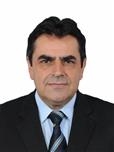 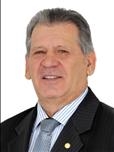 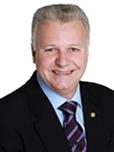 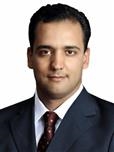 Dilceu Sperafico
PP/PR
Toledo/PR
Diego Andrade
PSD/MG
Pará de Minas/MG
Domingos Sávio
PSDB/MG
Contagem/MG, Carmo do Cajuru/MG
Coronel Fabriciano/MG
Edmar Arruda
PSD/PR
Maringá/PR
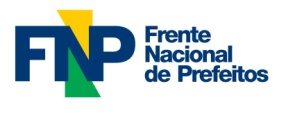 Bancada FNP na Câmara
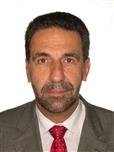 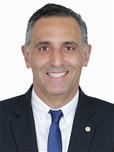 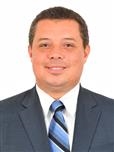 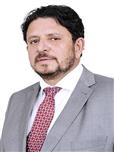 Eduardo Cury
PSDB/SP
Lins/SP, São José dos Campos/SP e 
Porto Alegre/RS
Enio Verri
PT/PR
Apucarana/PR
Fábio Mitidieri
PSD/SE
Aracaju/SE
Fábio Ramalho
PMDB/MG
Contagem/MG
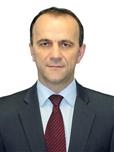 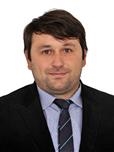 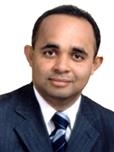 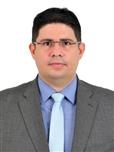 Helder Salomão
PT/ES
Lauro de Freitas/BA
Hissa Abrahão
PDT/AM
Manaus/AM
João Derly
REDE/RS
Canoas/RS
George Hilton
PSB/MG
Ubá/MG
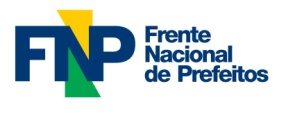 Bancada FNP na Câmara
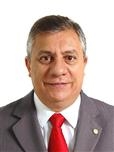 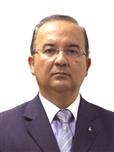 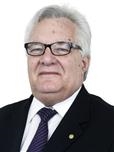 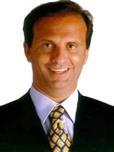 Jorge Tadeu Mudalen
DEM/SP
Guarulhos/SP
Jorge Côrte Real
PTB/PE
Igarassu/PE
Jorginho Mello
PR/SC
Florianópolis/SC
José Airton Cirilo
PT/CE
Juazeiro do Norte/CE
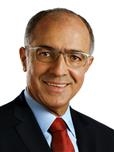 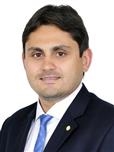 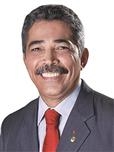 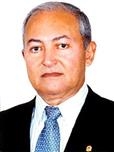 Leonardo Monteiro
PT/MG
Teófilo Otoni/MG
José Carlos Aleluia
DEM/BA
Salvador/BA
Juscelino Filho
DEM/MA
São Luís/MA
Lázaro Botelho
PP/TO
Palmas/TO
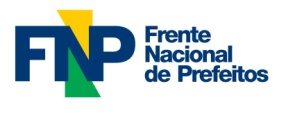 Bancada FNP na Câmara
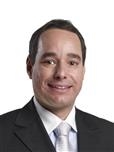 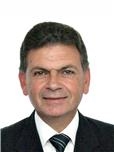 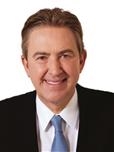 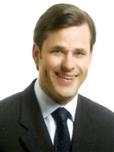 Luís Tibé
PTdoB/MG
Contagem/MG
Leonardo Quintão
PMDB/MG
Ipatinga/MG
Leopoldo Meyer
PSB/PR
Apucarana/PR
Luciano Ducci
PSB/PR
Piraquara/PR
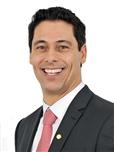 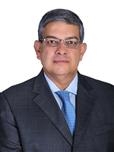 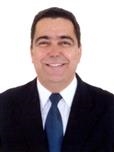 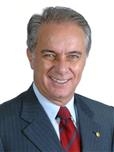 Márcio Alvino
PR/SP
Lins/SP
Marcus Pestana
PSDB/MG
Juiz de Fora/MG
Marcus Vicente
PP/ES
Vitória/ES
Marcos Montes
PSD/MG
Uberaba/MG
Bancada FNP na Câmara
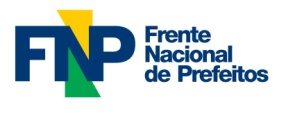 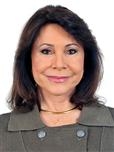 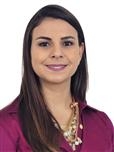 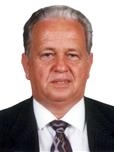 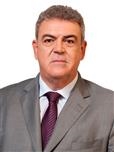 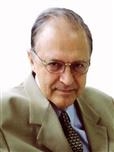 Maria Helena
PSB/RR
Boa Vista/RR
Mariana Carvalho
PSDB/RO
Porto Velho/RO
Mauro Lopes
PMDB/MG
Contagem/MG
Mendes Thame
PV/SP
Piracicaba/SP
Misael Varella
DEM/MG
Tombos/MG
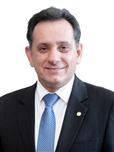 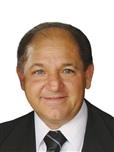 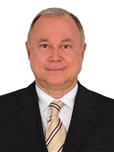 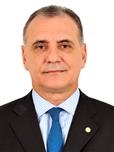 Paulo Azi
DEM/MA
Salvador/BA e Feira de Santana/BA
Nilson Leitão
PSDB/MT
Cáceres/MT
Missionário José Olímpio
DEM/SP
Sorocaba/SP
Nelson Pellegrino
PT/BA
Lauro de Freitas/BA
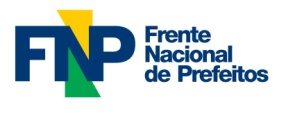 Bancada FNP na Câmara
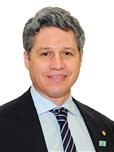 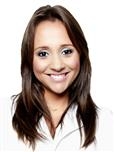 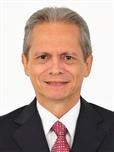 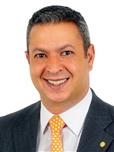 Renata Abreu
PODE/SP
São Paulo/SP e Osasco/SP
Raimundo Angelim
PT/AC
Rio Branco/AC
Ricardo Izar
PP/SP
Bauru/SP
Paulo Teixeira
PT/SP
Araraquara/SP
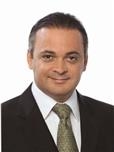 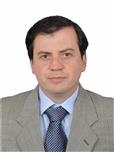 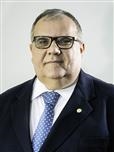 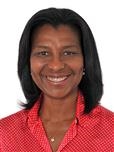 Roberto de Lucena
PV/SP
Presidente Prudente/SP e Hortolândia/SP
Rodrigo de Castro
PSDB/MG
Curvelo/MG
Rômulo Gouveia
PSD/PB
João Pessoa/PB e Campina Grande/PB
Rosângela Gomes
PRB/RJ
Rio de Janeiro/RJ
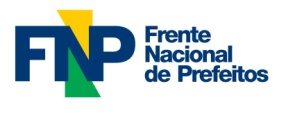 Bancada FNP na Câmara
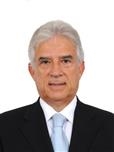 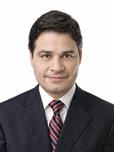 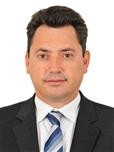 Sandro Alex
PSD/PR
Ponta Grossa/PR
Rubens Bueno
PPS/PR
Guaruapava/PR, Cariacica/ES
Apucarana/PR
Sérgio Souza
PMDB/PR
Ponta Grossa/PR
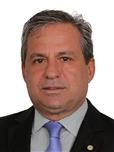 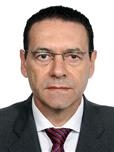 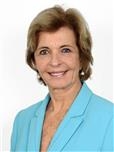 Tadeu Alencar
PSB/PE
Serra Talhada/PE
Vitor Lippi
PSDB/SP
Itu/SP
Yeda Crusius
PSDB/RS
Pelotas/RS
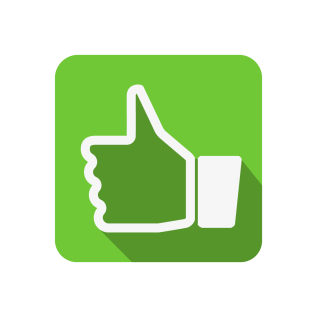 Pauta FNP – Congresso Nacional
PL 3744/2000
Conselho de Gestão Fiscal
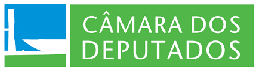 Autor: Poder Executivo
CTASP – aprovado 15/03/2012
CFT – aprovado 22/11/2017
CCJ – aguardando parecer do Relator
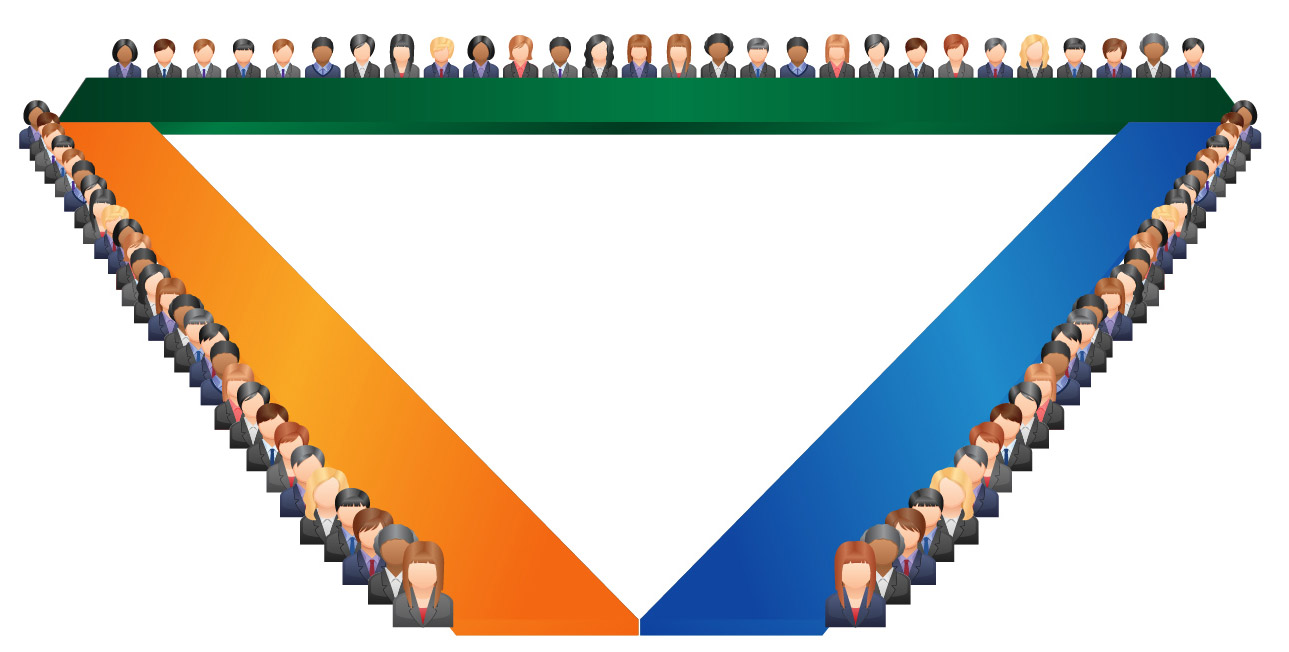 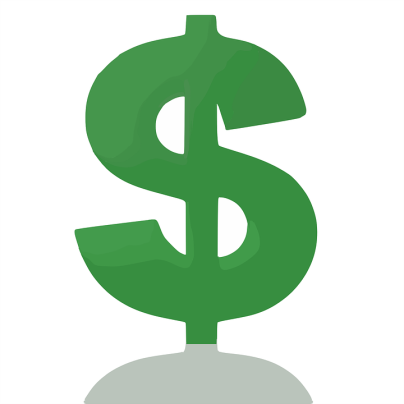 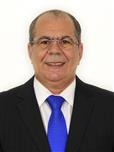 Relator
Hildo Rocha – PMDB/MA
Pauta FNP – Congresso Nacional
PEC 122/2015
Novos Encargos sem Indicação da Receita
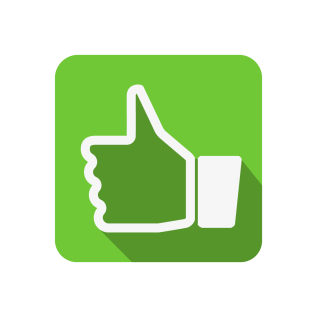 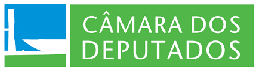 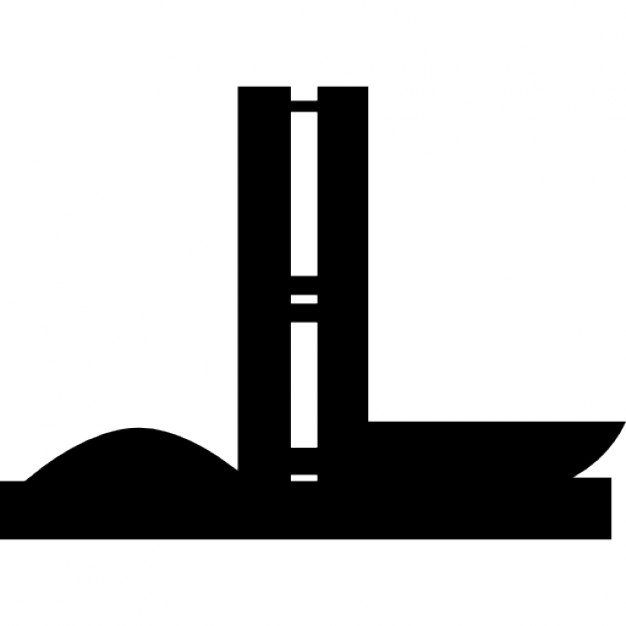 Autora: Ana Amélia – PP/RS
CCJC – aprovado 22/08/2017
Aguardando Criação de Comissão Temporária
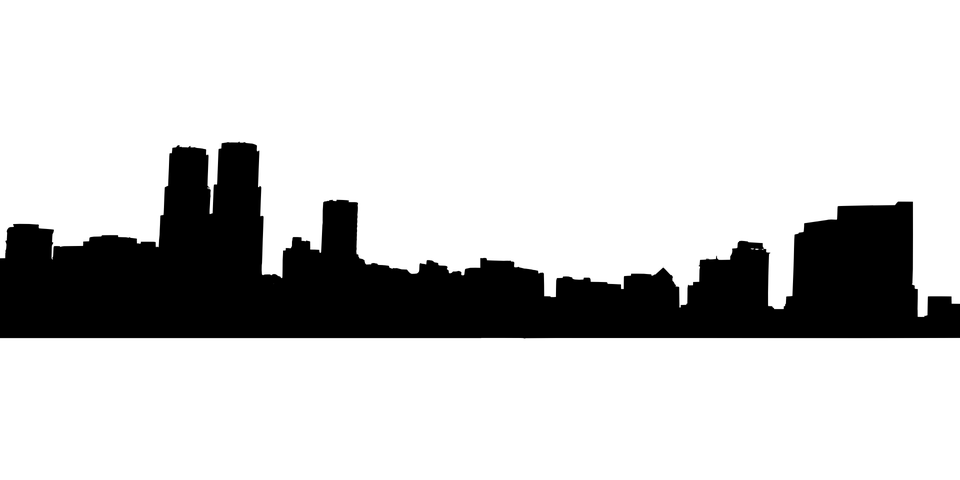 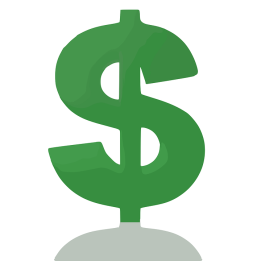 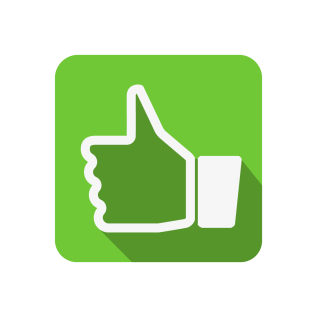 Pauta FNP – Congresso Nacional
PLS 573/2015
Merenda Escolar e Uniformes
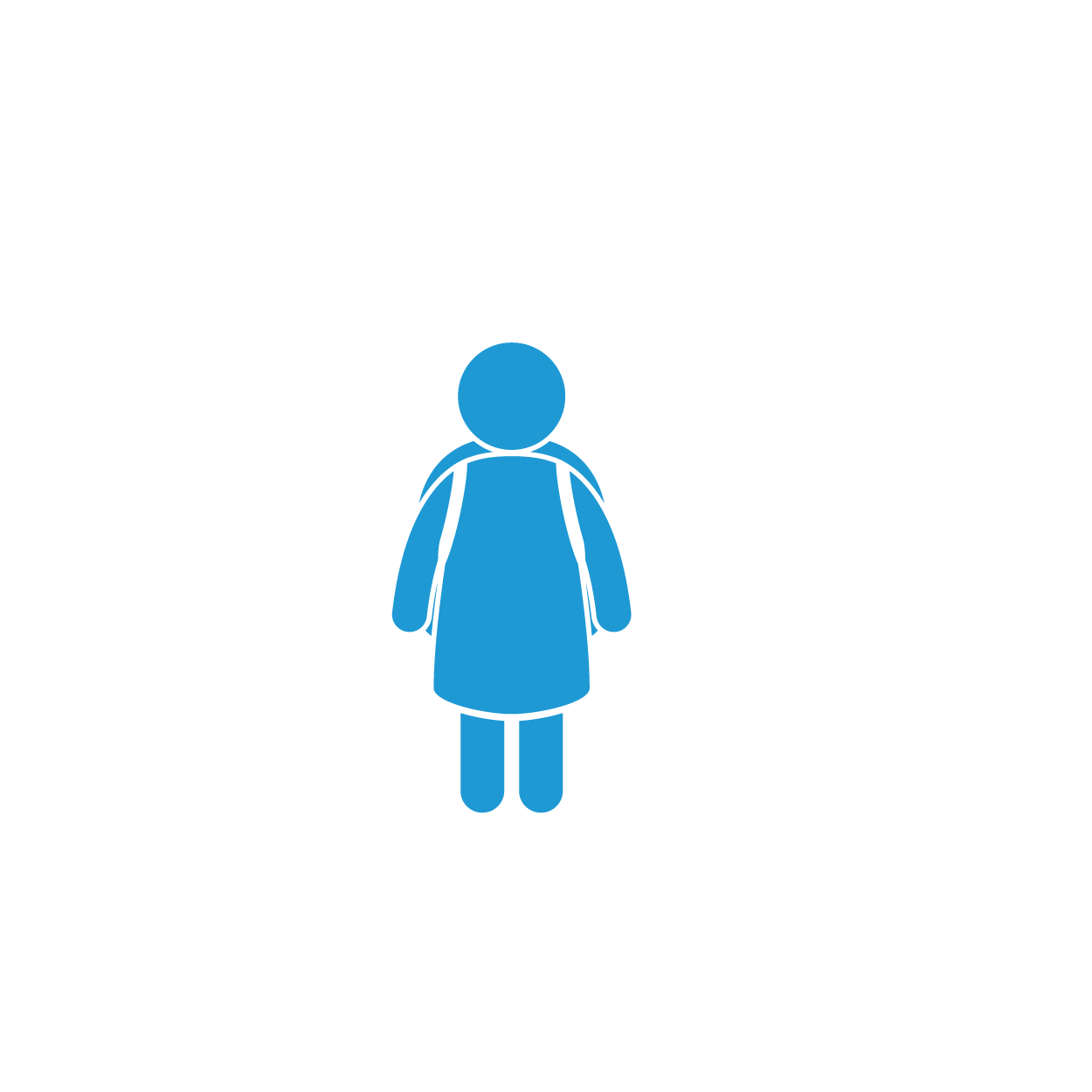 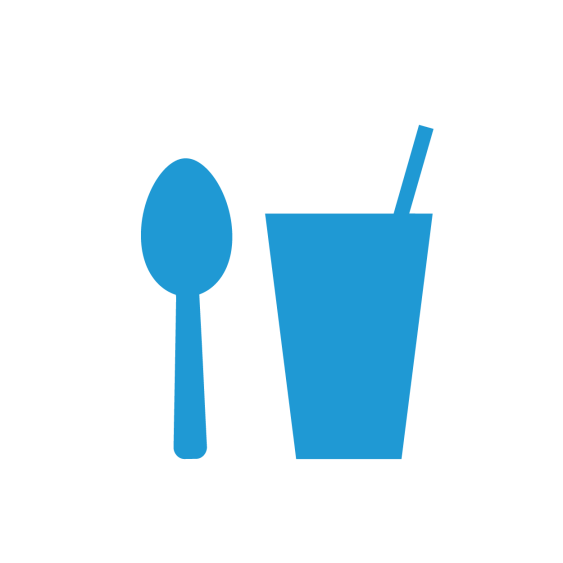 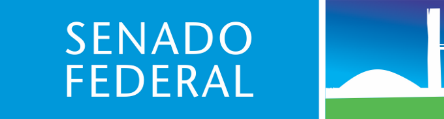 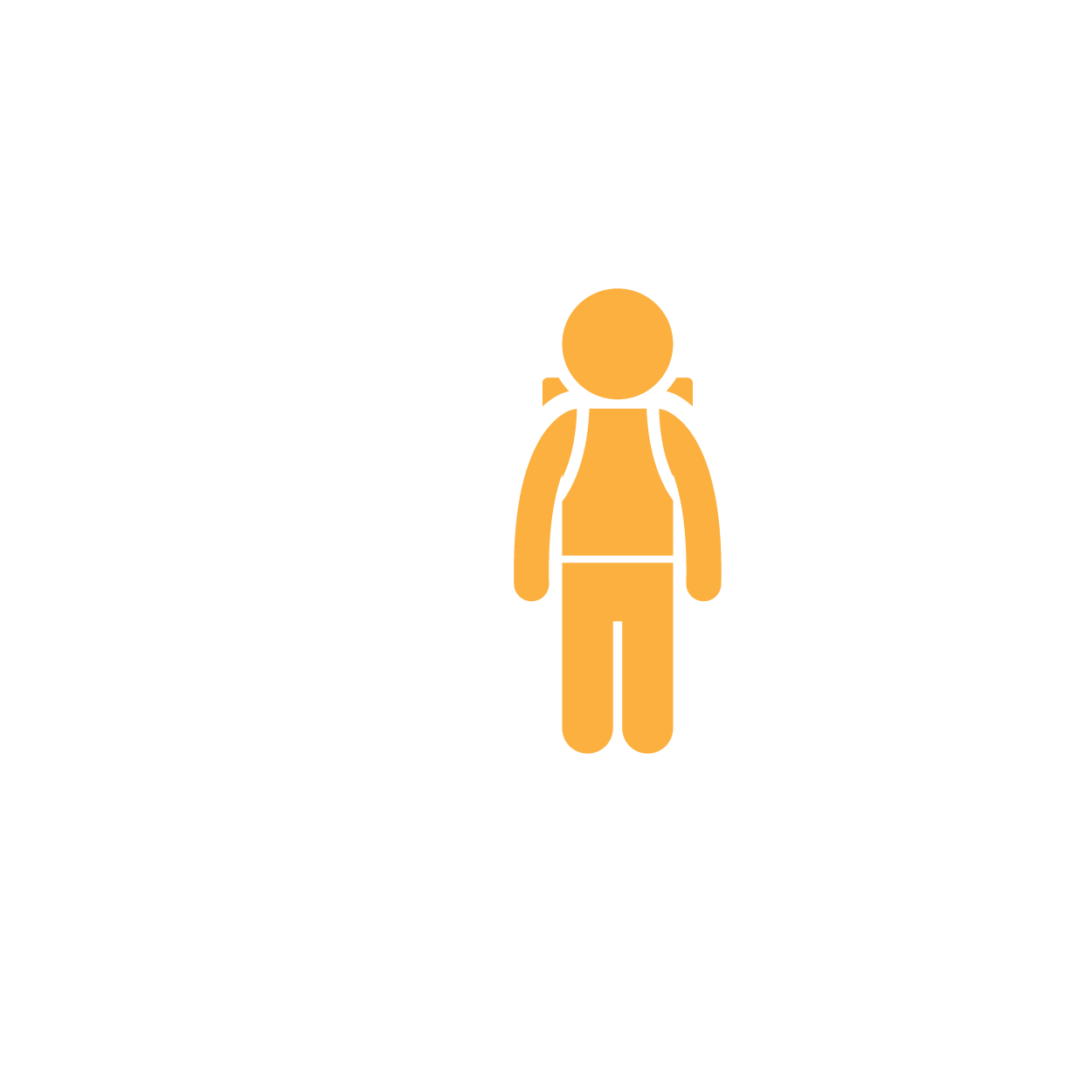 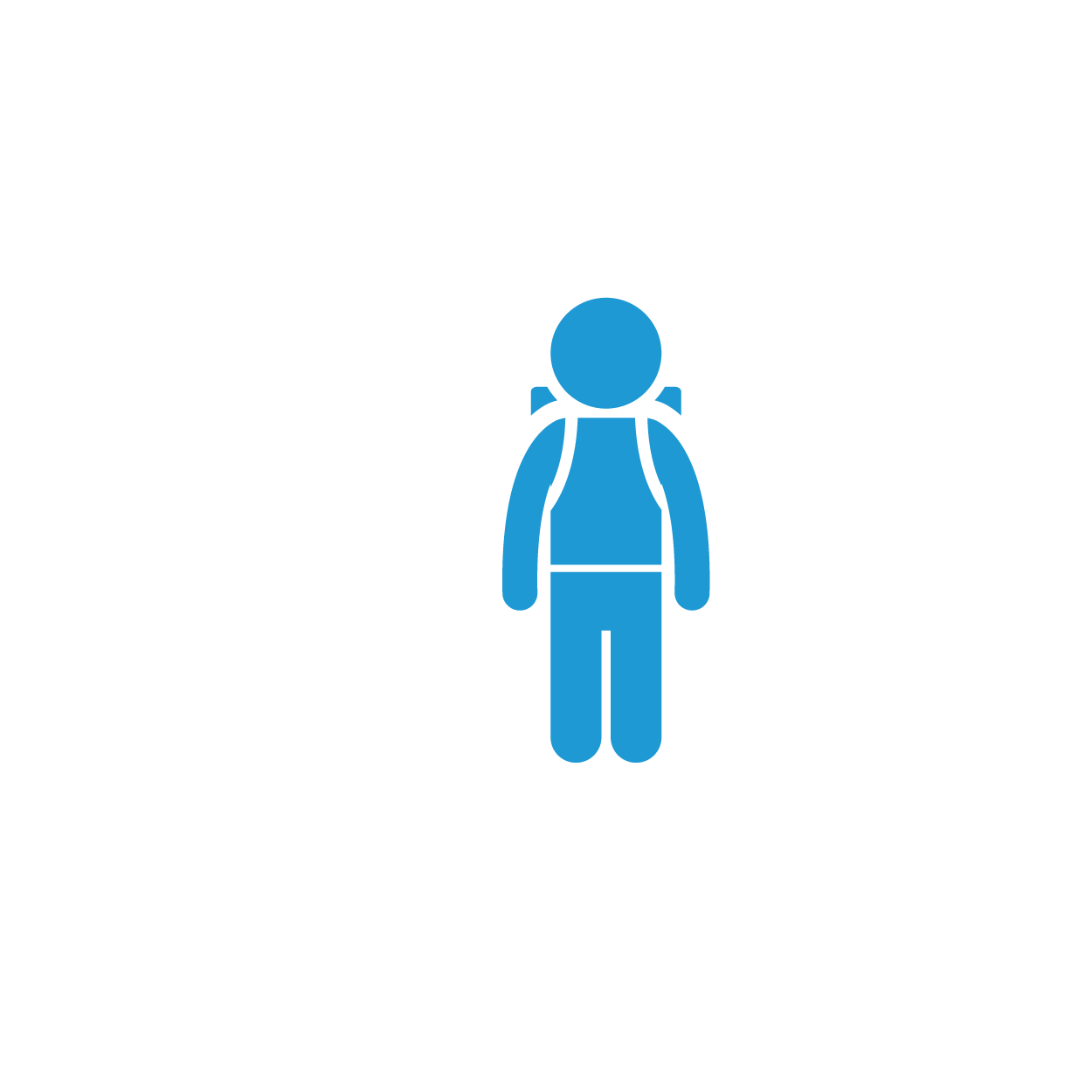 Autor: Senador Fernando Bezerra – PMDB/PE
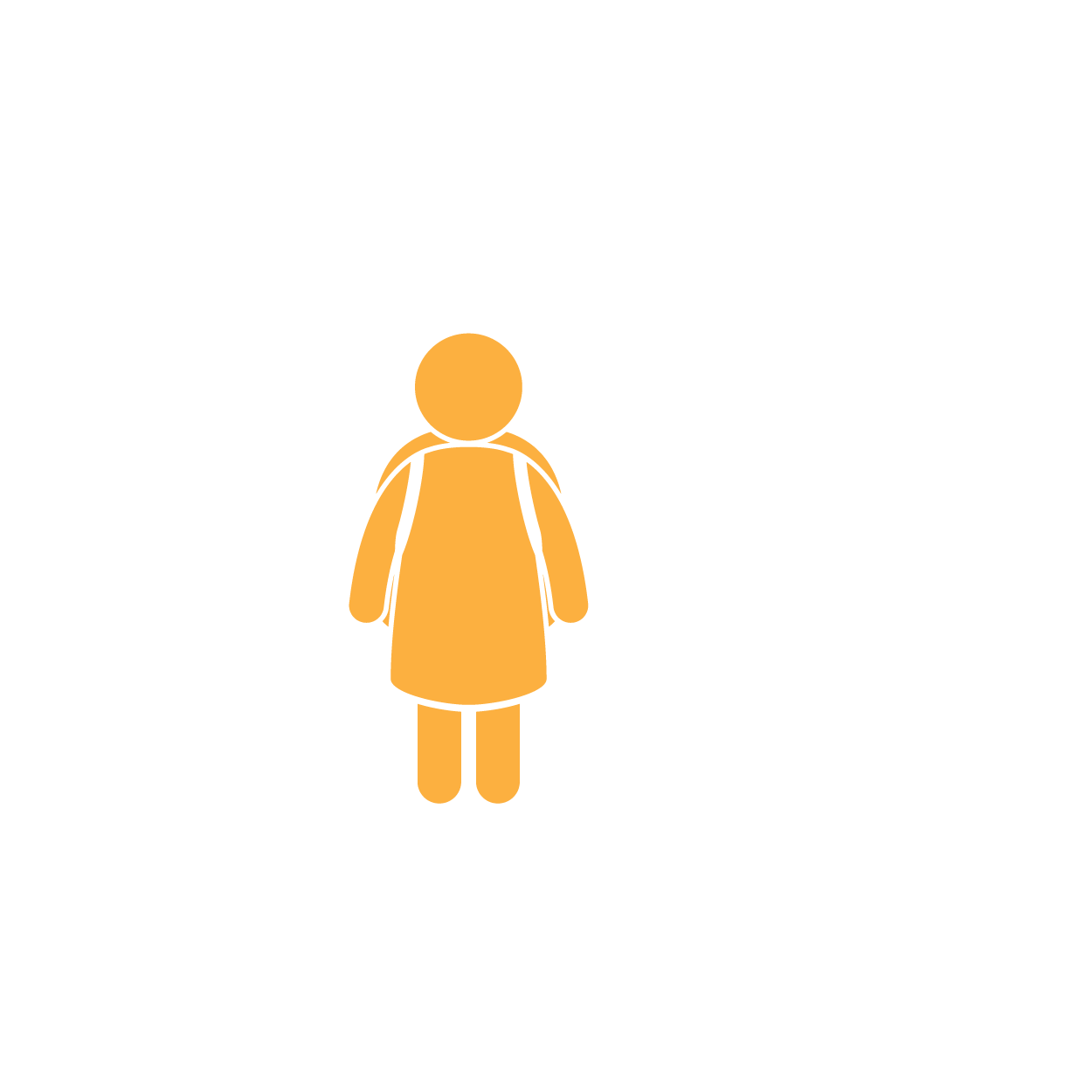 Situação: SENADO FEDERAL (CAE e CE) 
CAE - Aguardando parecer do relator
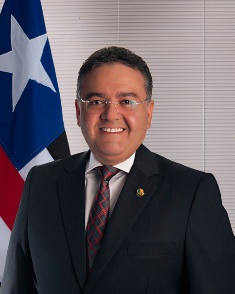 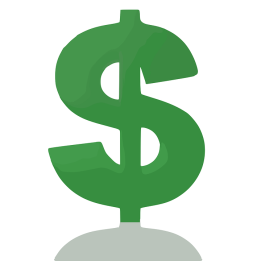 CAE – relator Roberto Rocha – PSDB/MA
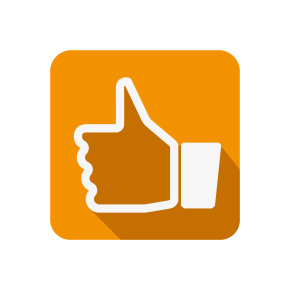 Pauta FNP – Congresso Nacional
Reforma Tributária
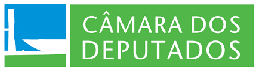 Com ressalvas
Comissão Especial da Reforma Tributária
Relator: Luiz Carlos Hauly – PSDB/PR
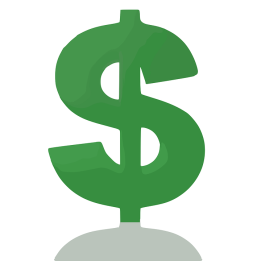 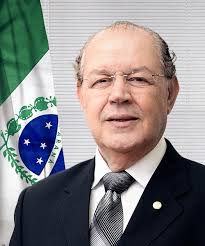 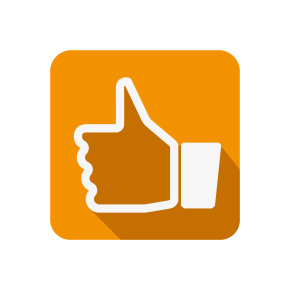 Pauta FNP – Congresso Nacional
PL 2289/2015 
Resíduos Sólidos
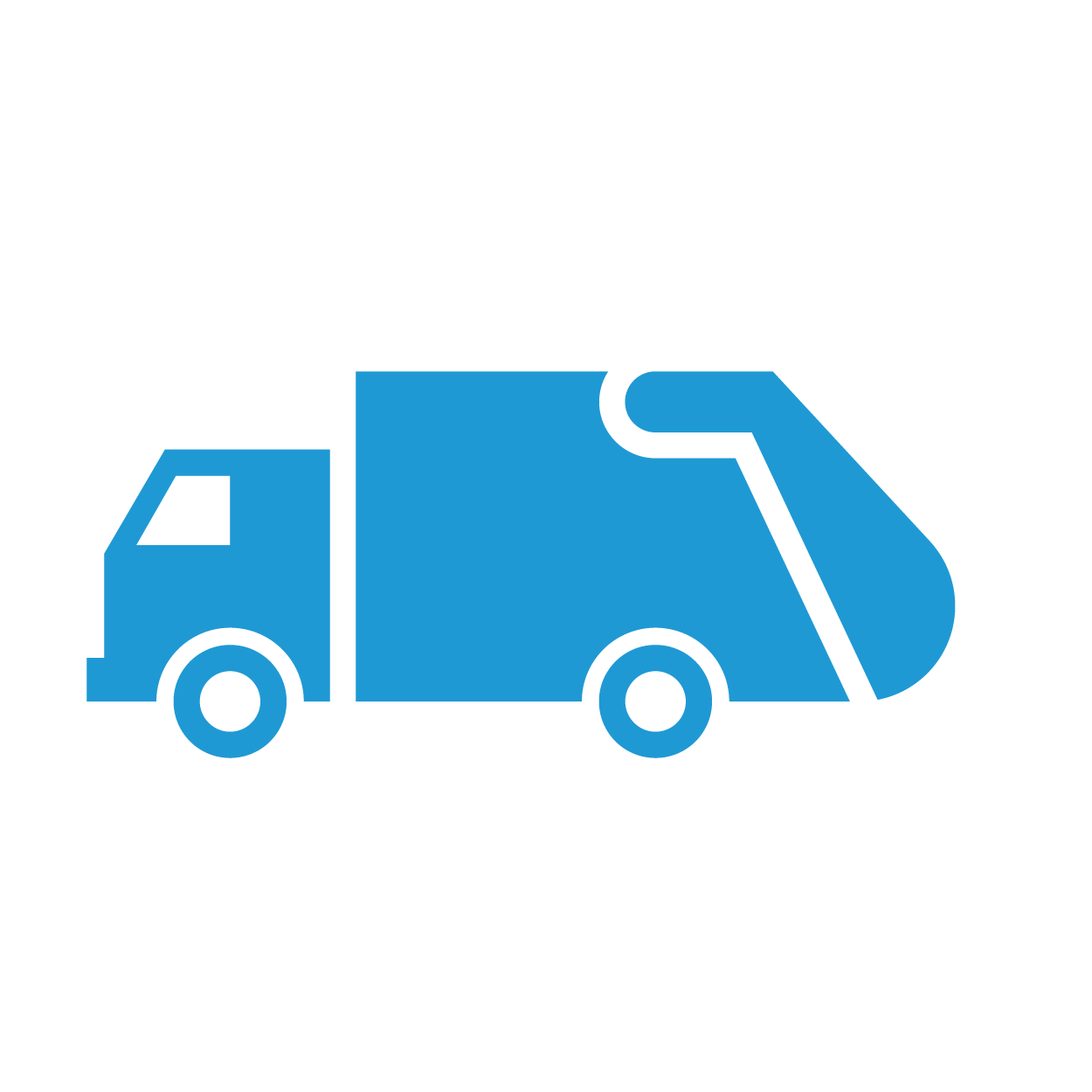 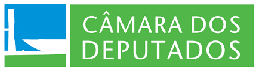 Com ressalvas
Autor: Subcomissão Temporária Resíduos Sólidos (Senado Federal)
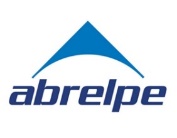 Situação: CÂMARA DOS DEPUTADOS
Aguardando Instalação da Comissão
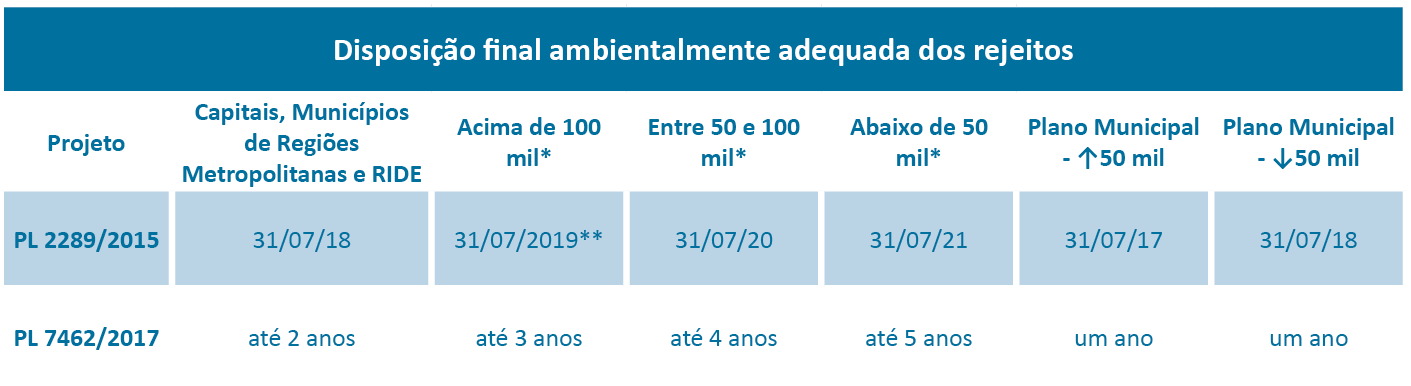 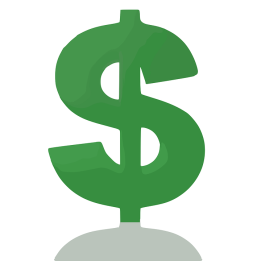 * Censo 2010
** Inclui municípios em que a massa urbana está a uma distância de até 20km das fronteiras
Pauta FNP – Congresso Nacional
PLS 308/2015 
Ressarcimento dos Planos de Saúde
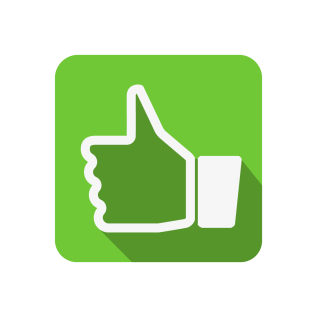 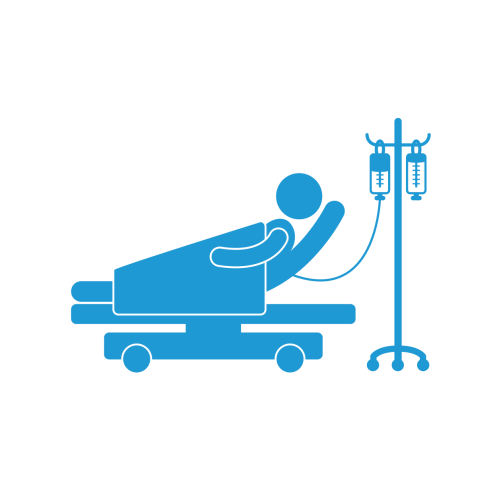 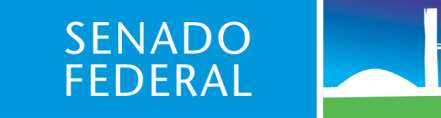 Autor: Senadora Marta Suplicy – PMDB/SP
Situação: SENADO FEDERAL 
Aguardando parecer do relator
CAE – aprovado; 
CAS – relator Ronaldo Caiado – DEM/GO
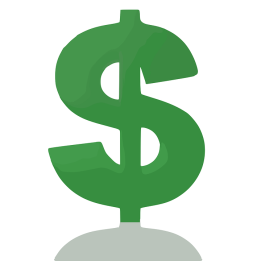 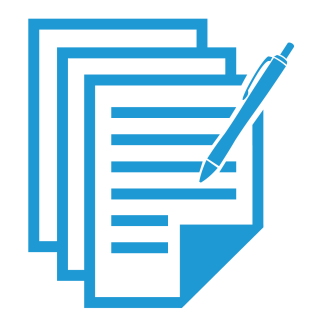 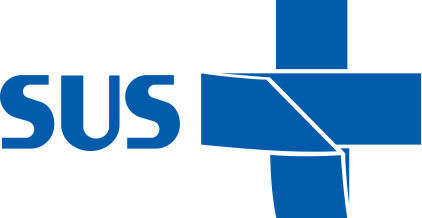 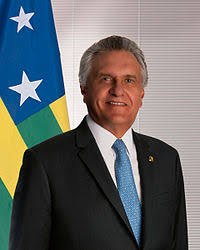 Relator Ronaldo Caiado – DEM/GO
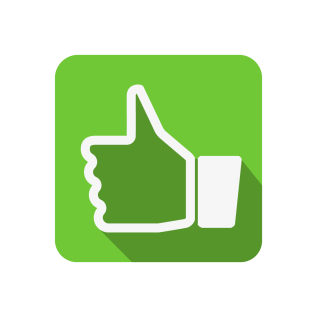 Pauta FNP – Congresso Nacional
PEC 159/2007 Cide Verde
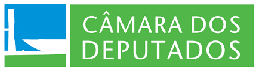 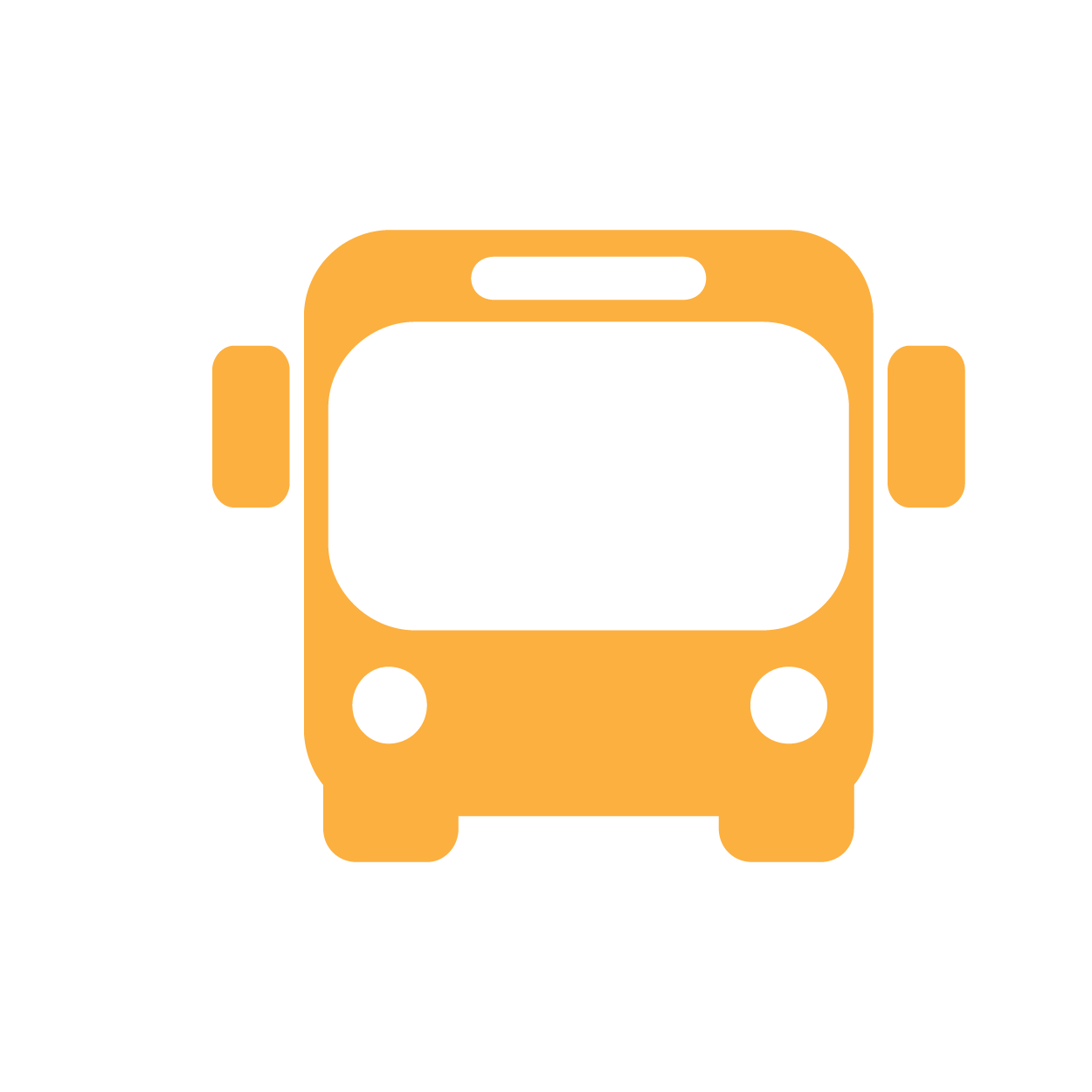 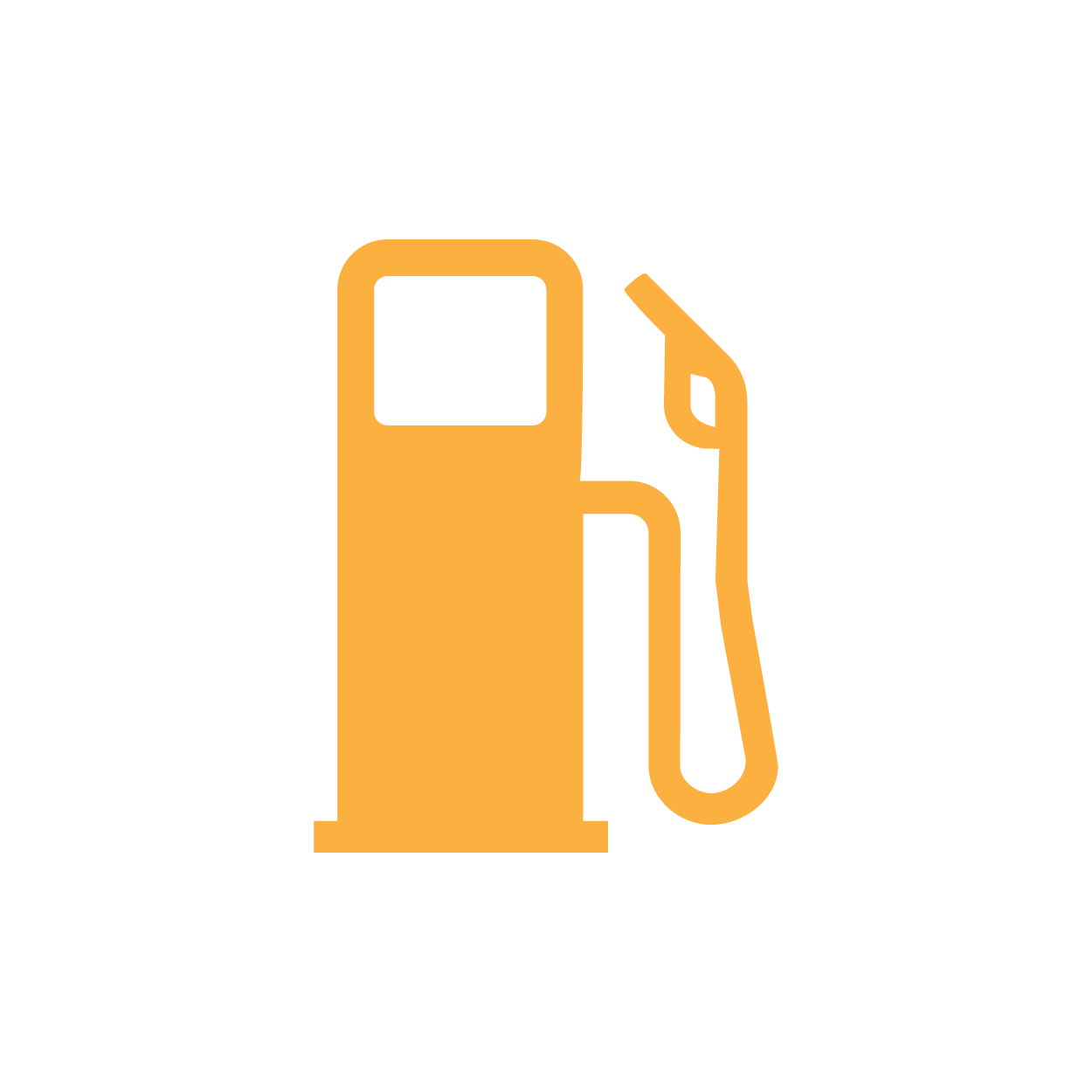 Autor: Deputado Assis do Couto – PT/PR
Situação: CÂMARA DOS DEPUTADOS 
aguardando inclusão na ordem do dia PLENÁRIO
Comissão Especial – aprovado 15/03/2017
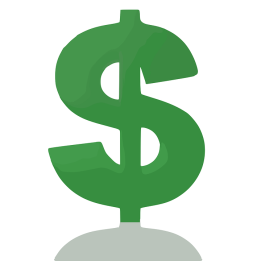 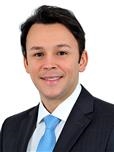 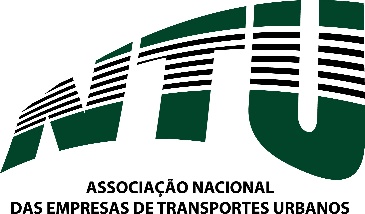 Relator Mario Negromonte Jr. – PP/BA
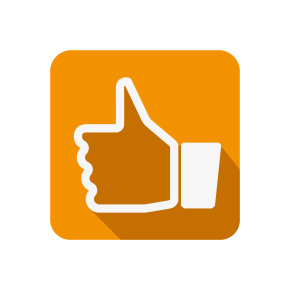 Pauta FNP – Congresso Nacional
PLP 459/2017
Securitização de Dívida Ativa
Com ressalvas
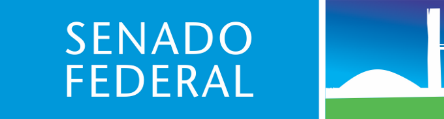 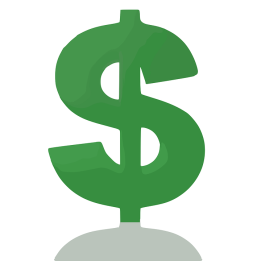 Autor: Senador José Serra – PSDB/SP
Situação: aguardando despacho do PCD
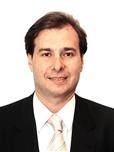 Presidente da Câmara – Rodrigo Maia – DEM/RJ
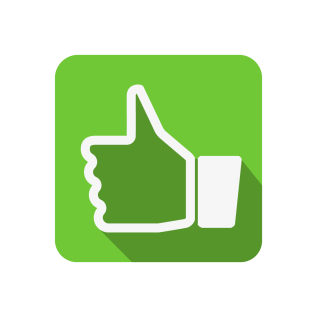 Pauta FNP – Governo Federal
Unificação dos Blocos da Saúde
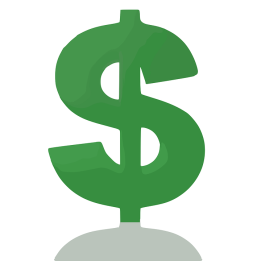 Autor: Ministério da Saúde
Situação: MIN. DO PLANEJAMENTO é contrário ao processo
Aguardando definição do MPOG
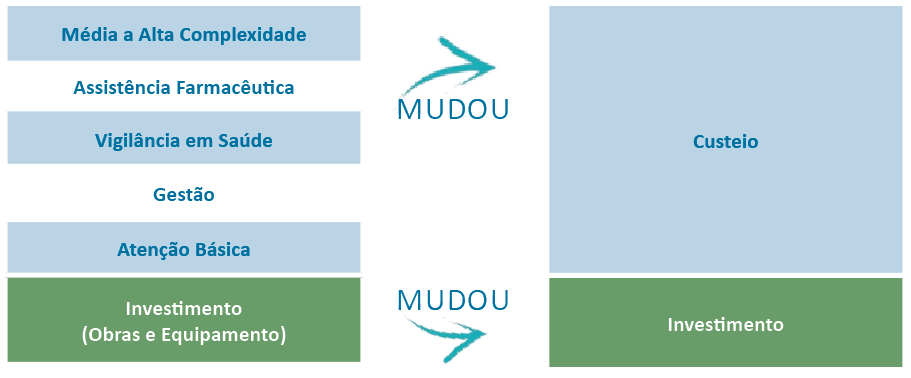 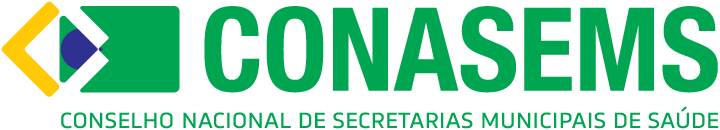 Pauta FNP – Governo Federal
PL 6814/2017 
Atualização dos Valores da Lei n° 8.666/1993
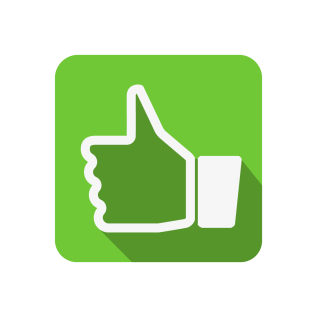 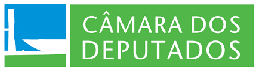 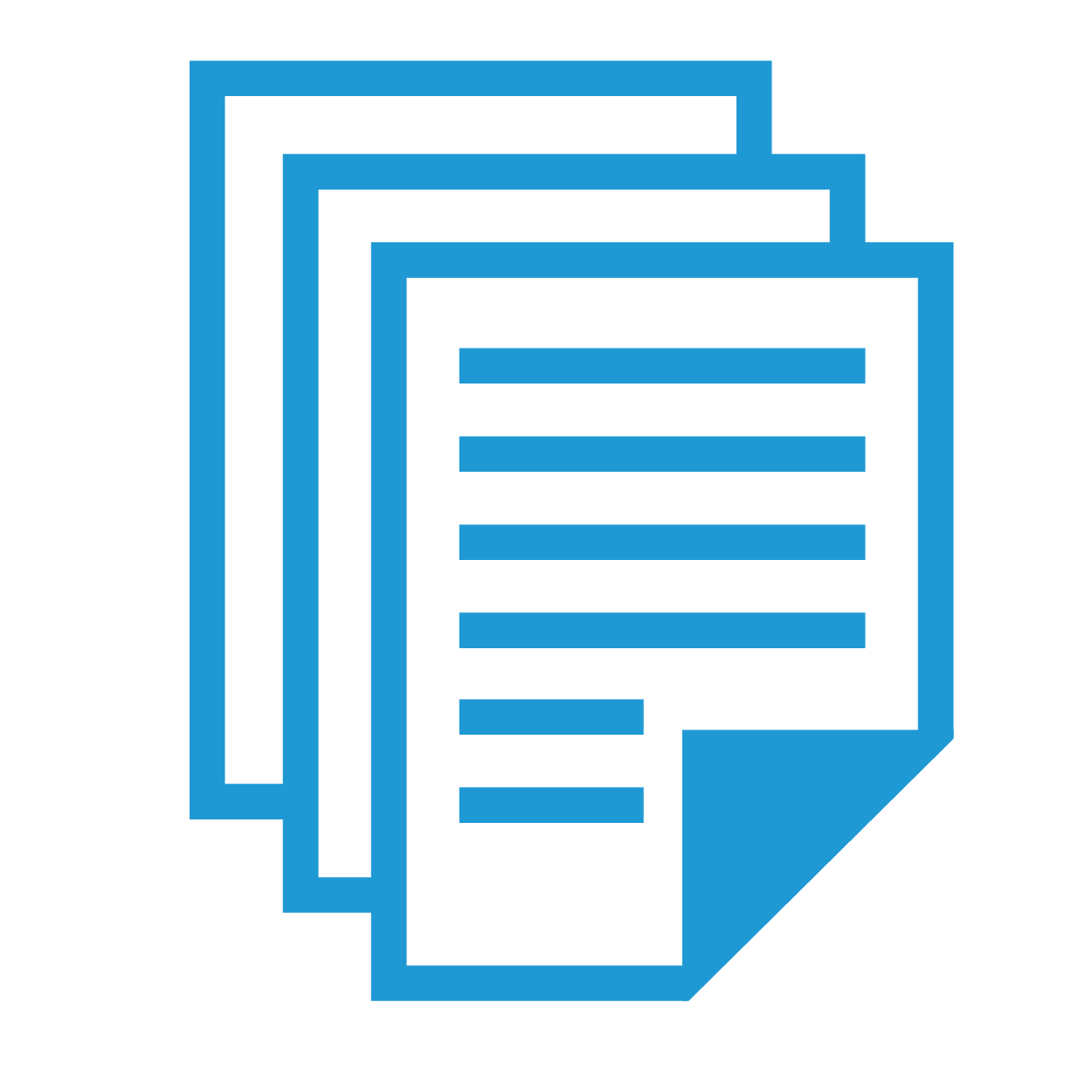 Autor: Senado Federal
Situação: CÂMARA DOS DEPUTADOS 
Aguardando instituição de Comissão Especial
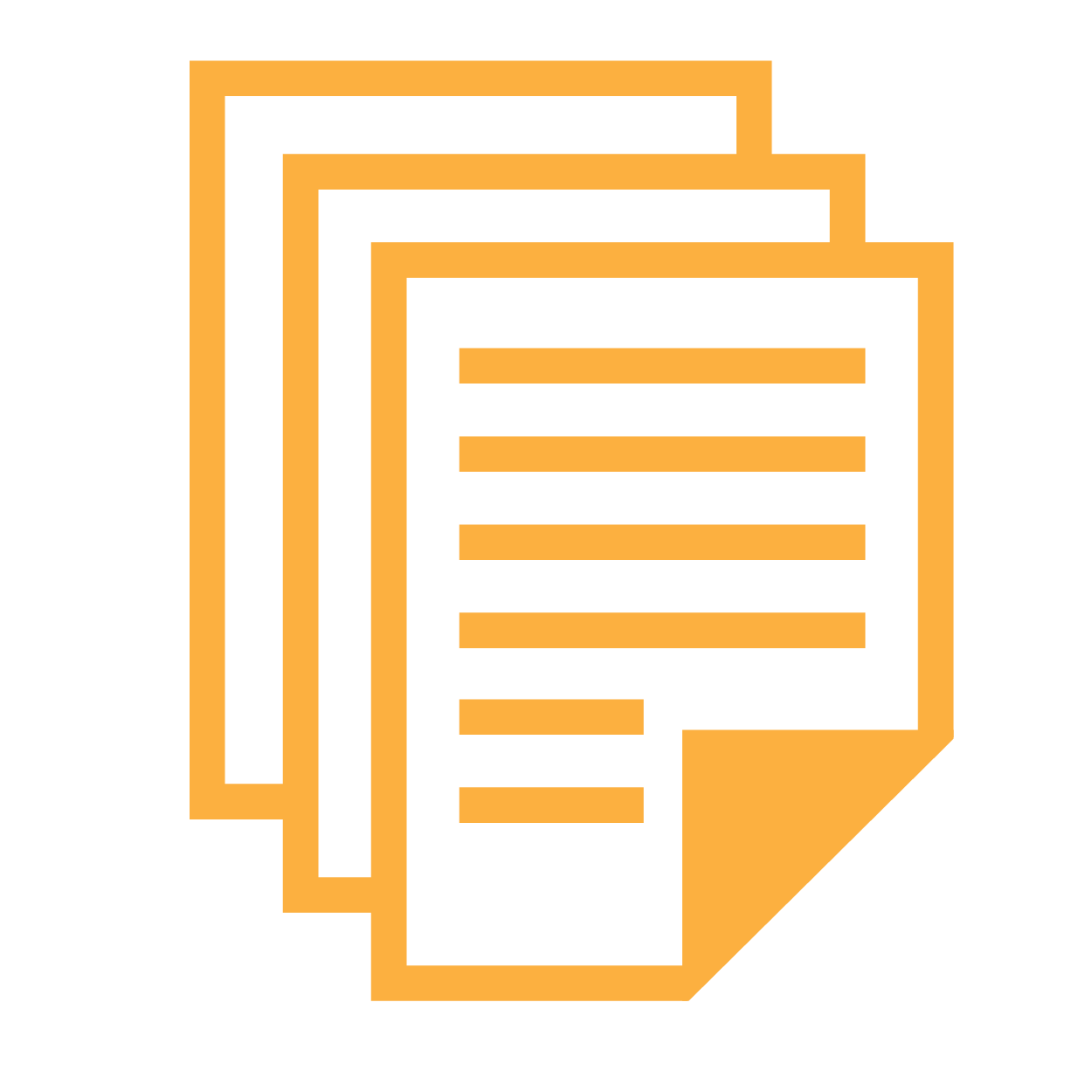 MPOG – estudo para nova proposta de valor de atualização por meio de Decreto, em razão da repercussão do aumento dos limites no art. 23 no restante da norma.
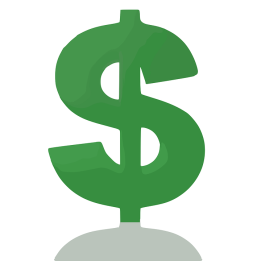 g100
Pauta FNP – Congresso Nacional
g100

A FNP defende um tratamento diferenciado e favorecido aos municípios do g100 nas políticas públicas.
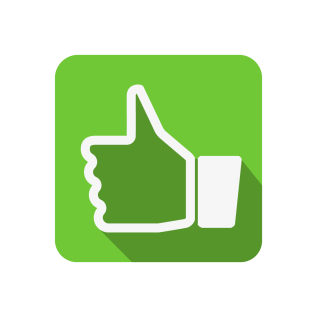 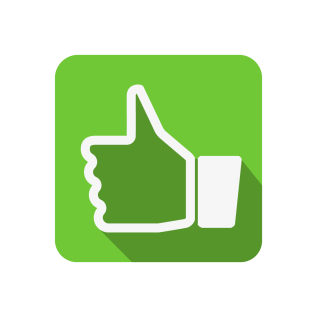 Marco Jurídico das Entidades Municipalistas
Coordenação e organização do diálogo federativo;
 
 Representação do município nos Três Poderes da União e em órgãos internacionais multilaterais;

 Segurança jurídica;
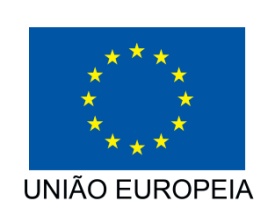 Projeto com a
Implementação de marcos regulatórios para associações de governos locais em outros países e as perspectivas para o contexto brasileiro
Direito Comparado:
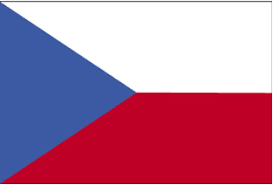 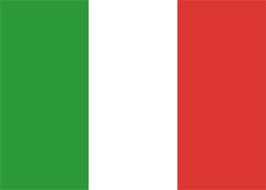 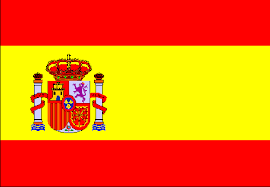 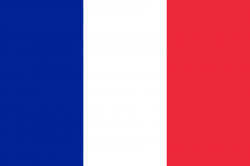 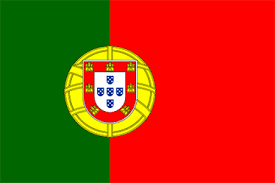 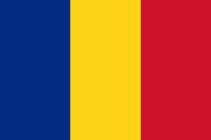 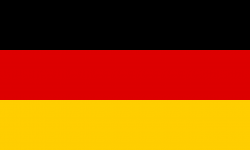 Alemanha
França
Portugal
República Checa
Espanha
Itália
Romênia
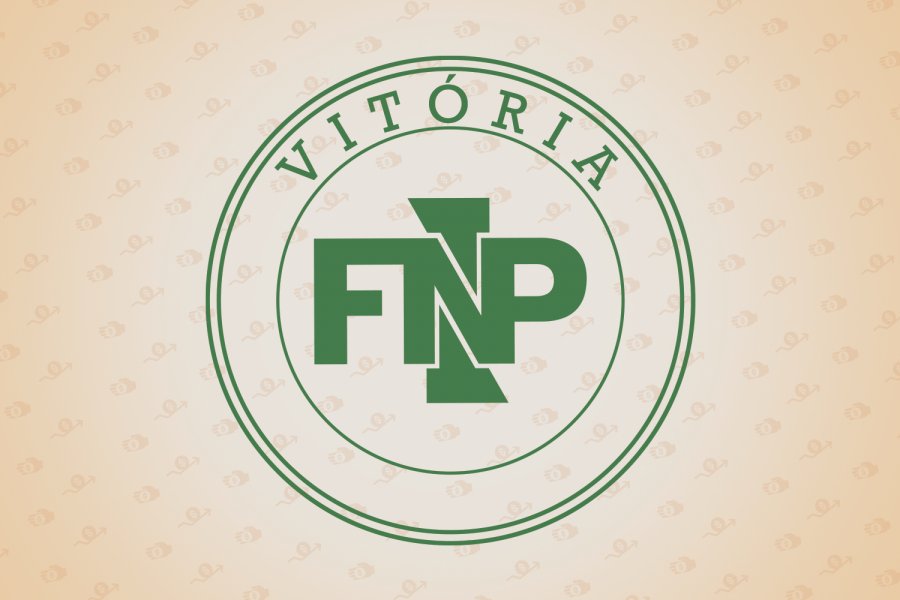 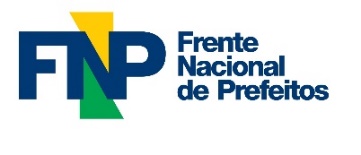 Conquistas Recentes
Repatriação de Ativos;
Novos Cursos de Medicina;
Renegociação de Dívidas com a União;
Parcelamento de débitos com INSS;
Encontro de Contas;
Veto ao porte de arma para agentes de trânsito;
Precatórios, Atribuições dos ACS e ACE
Comunicação
Sugestão e Pauta FNP – Congresso Nacional
Pauta FNP – Congresso Nacional
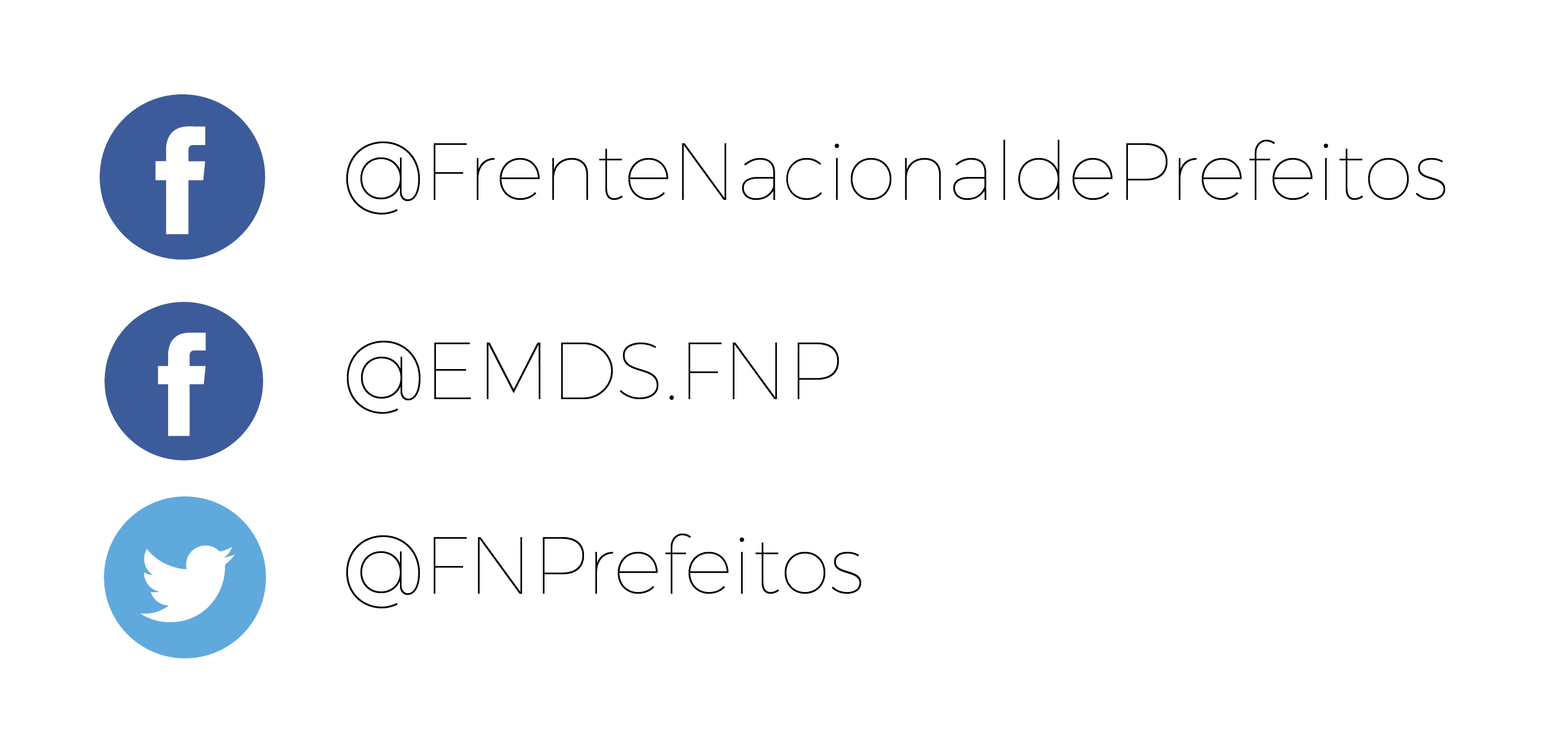 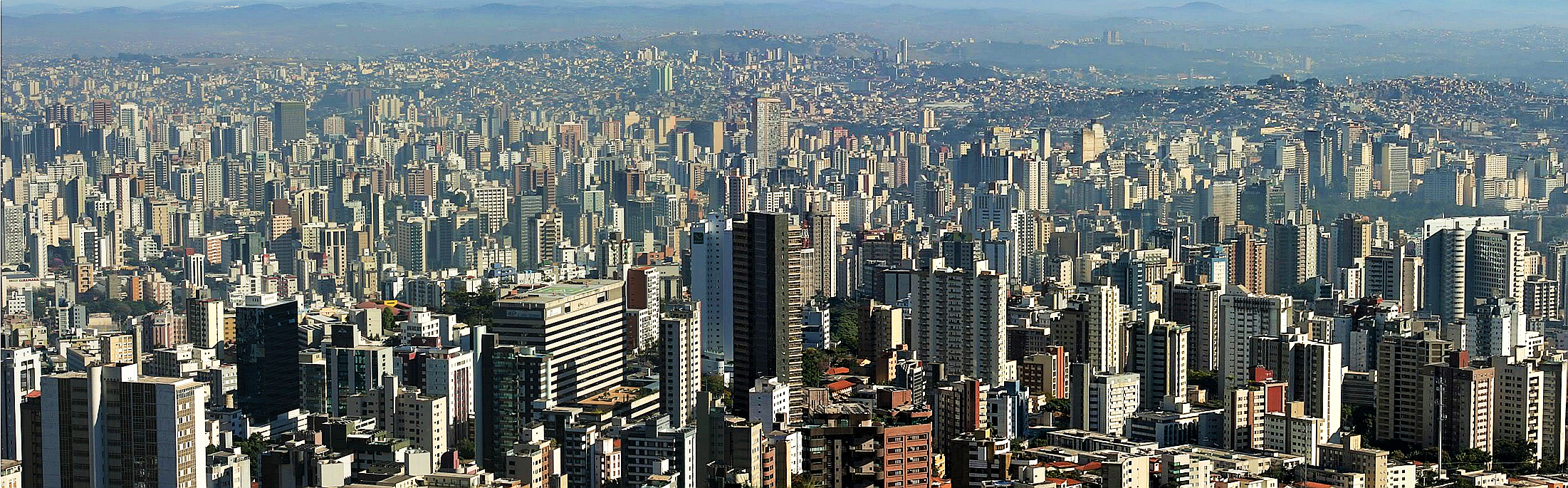 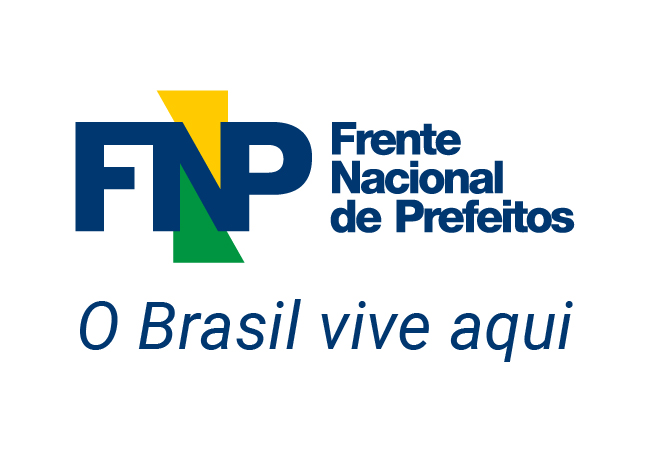 Obrigado